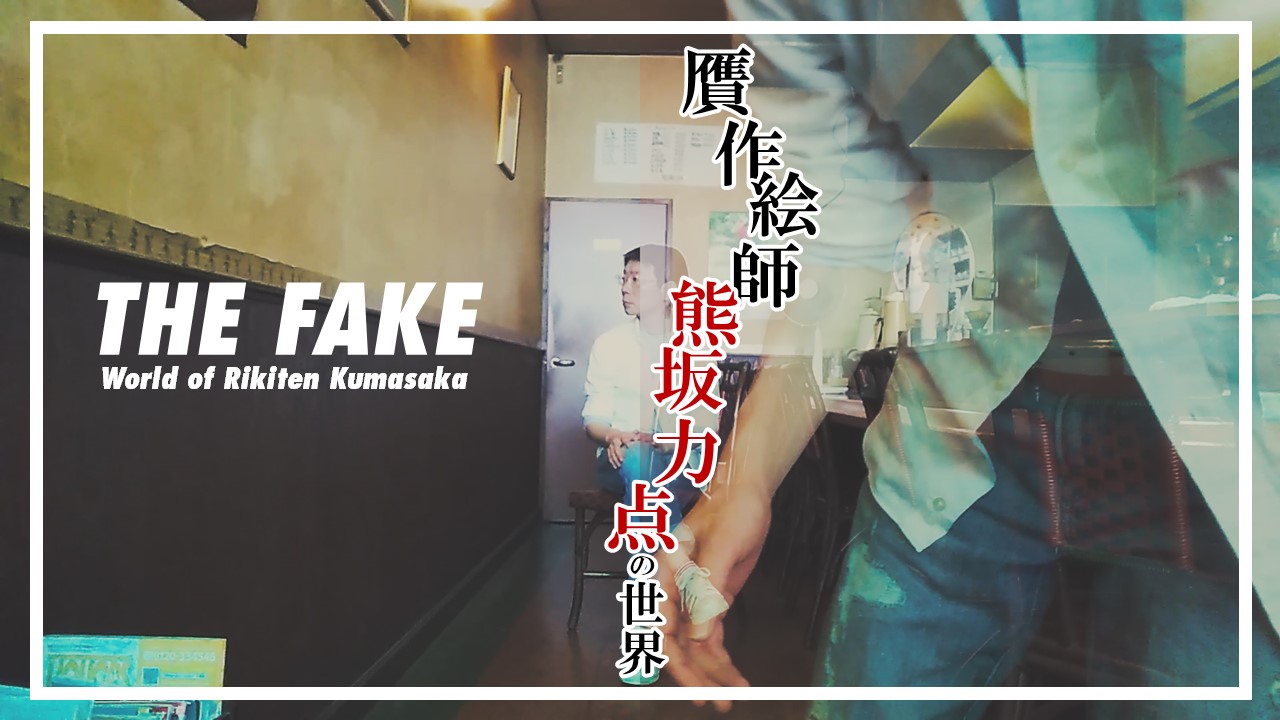 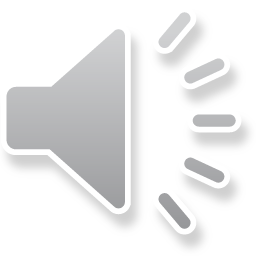 総パーツ数
127点
熊坂力点が
パワーポイントで描く、
竈門禰豆子
かまどねずこ
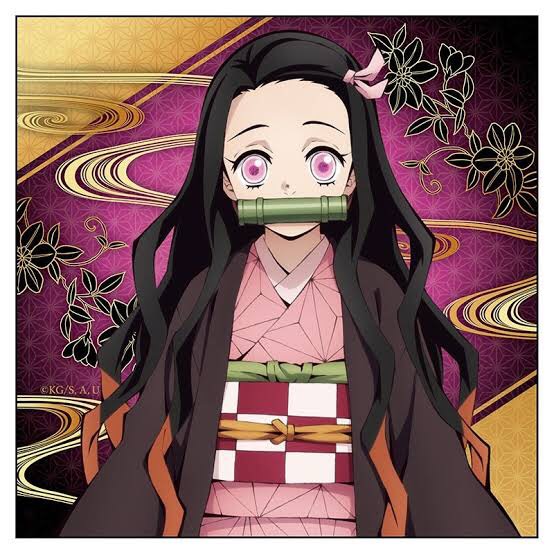 力点作品
見本
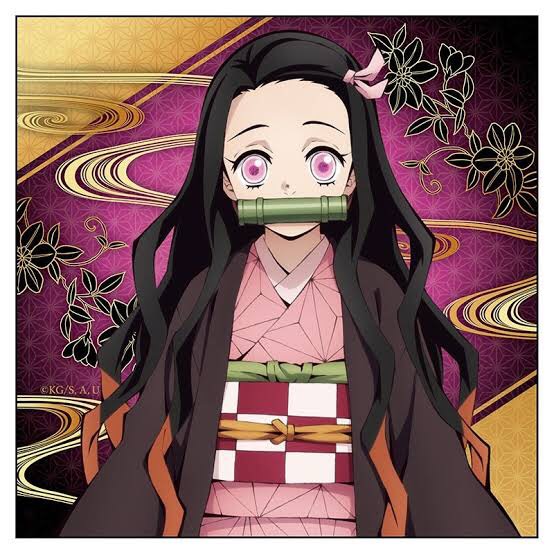 力点作品
見本
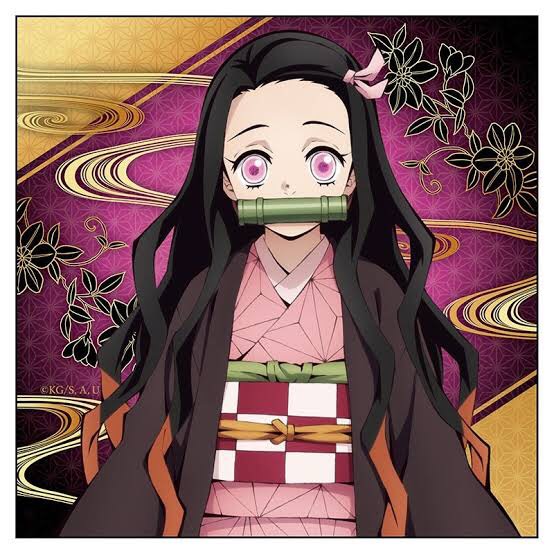 力点作品
見本
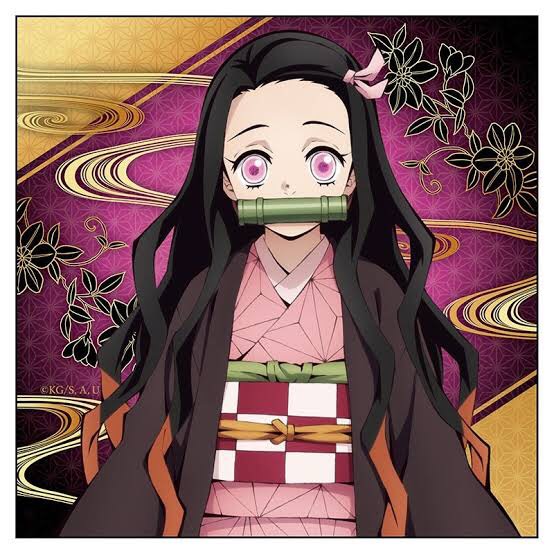 力点作品
見本
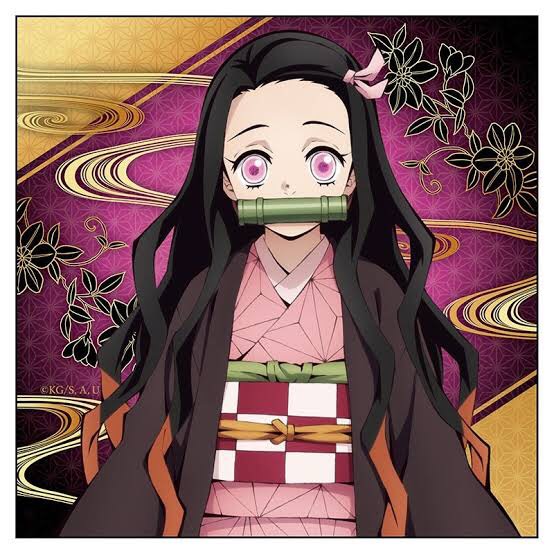 力点作品
見本
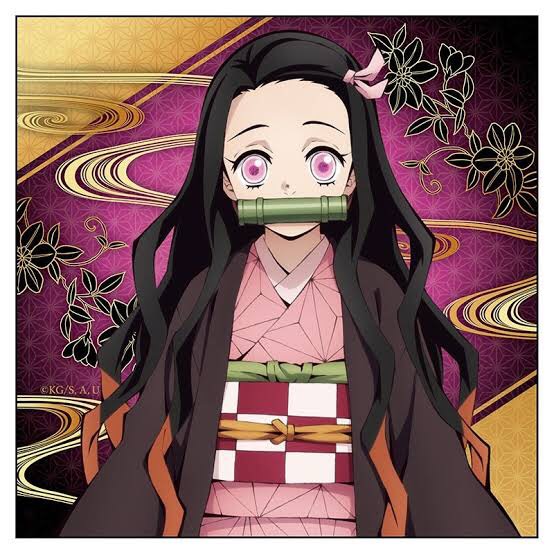 力点作品
見本
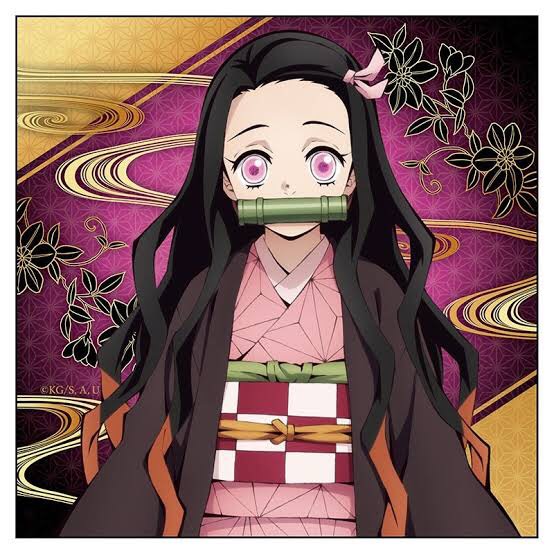 力点作品
見本
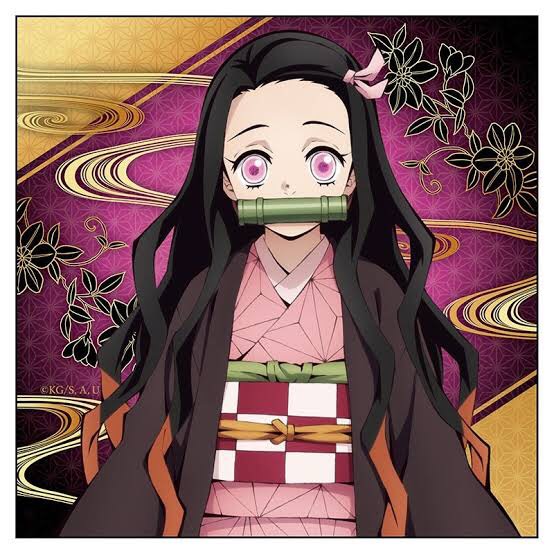 力点作品
見本
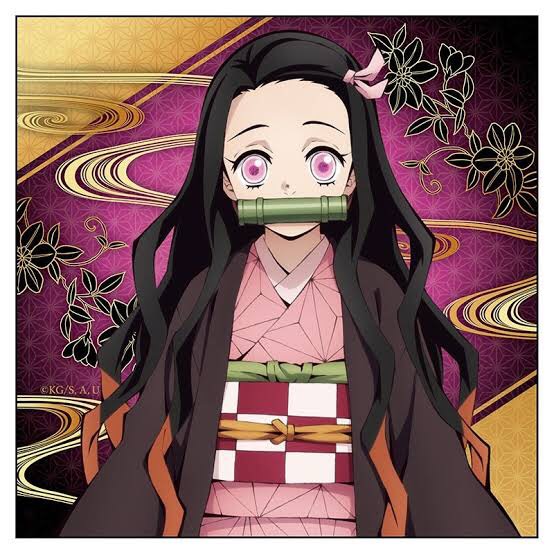 力点作品
見本
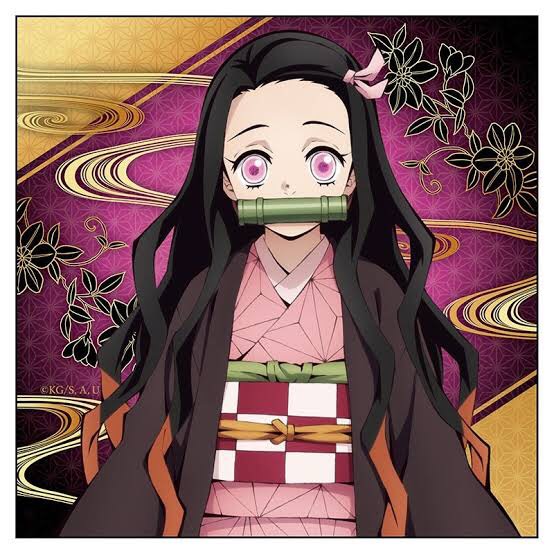 力点作品
見本
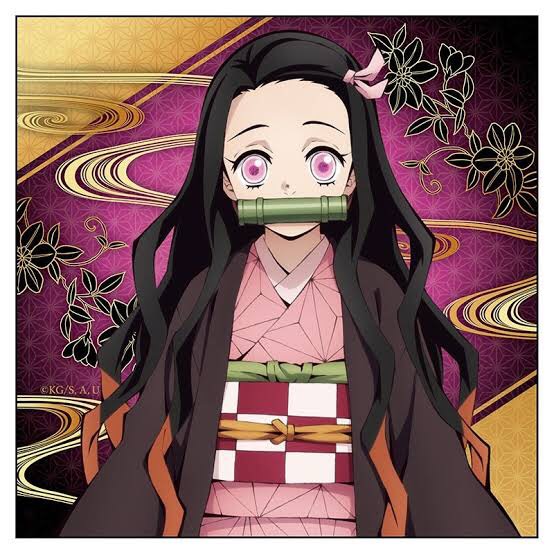 力点作品
見本
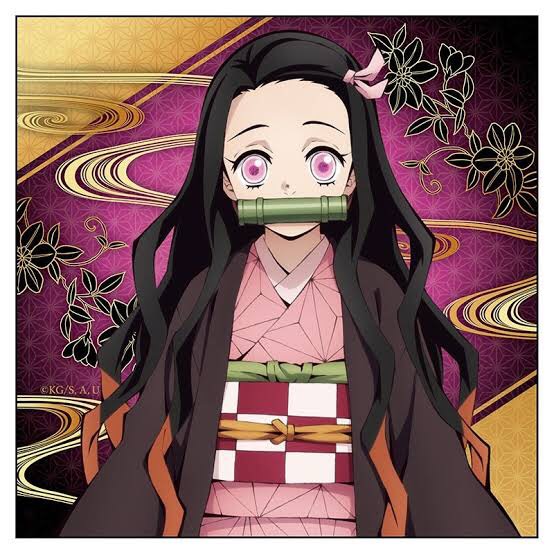 力点作品
見本
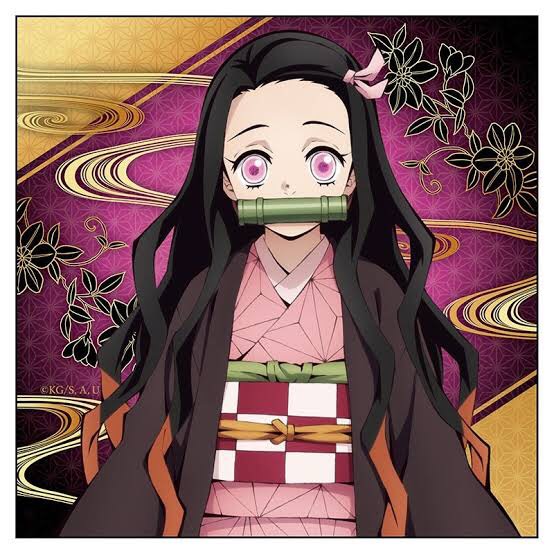 力点作品
見本
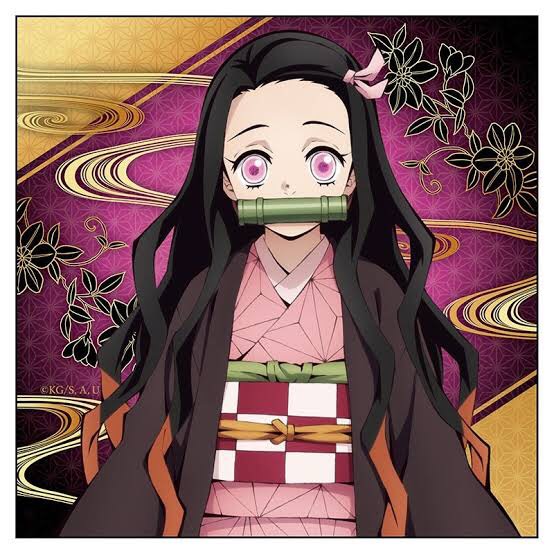 力点作品
見本
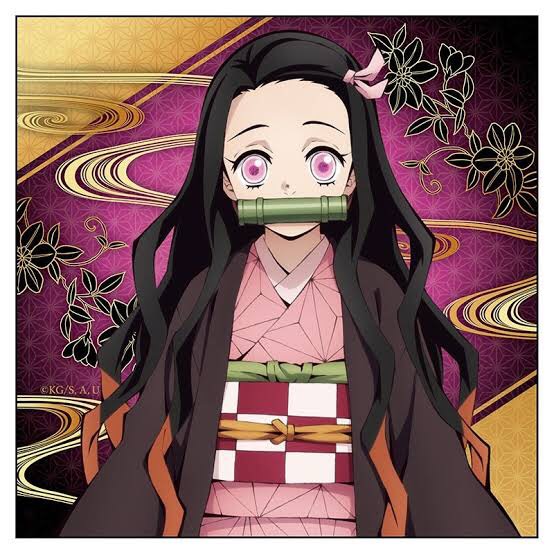 力点作品
見本
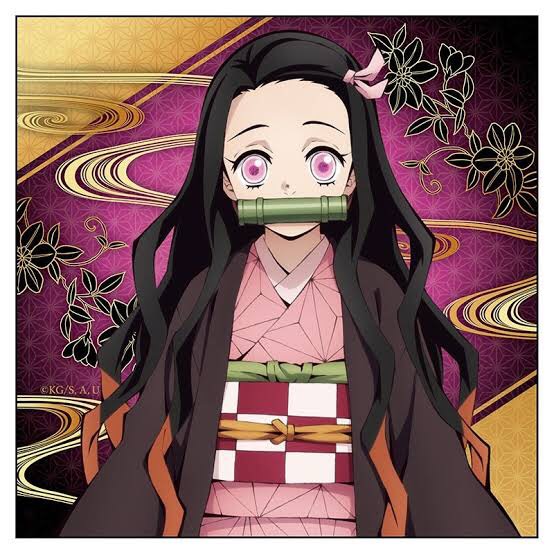 力点作品
見本
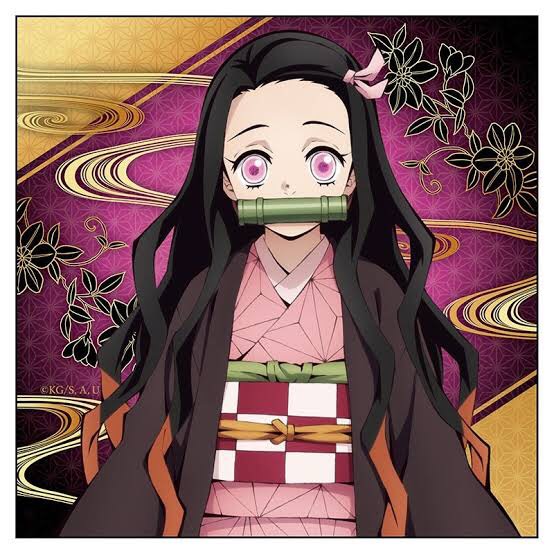 力点作品
見本
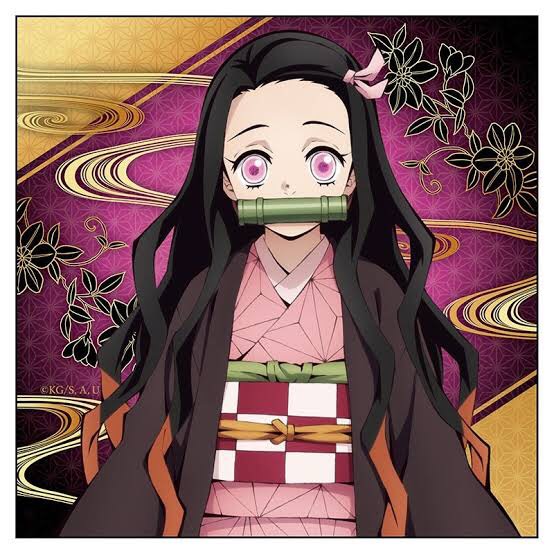 力点作品
見本
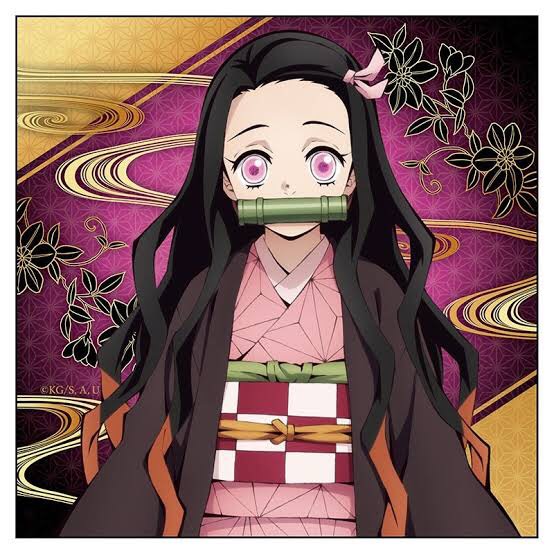 力点作品
見本
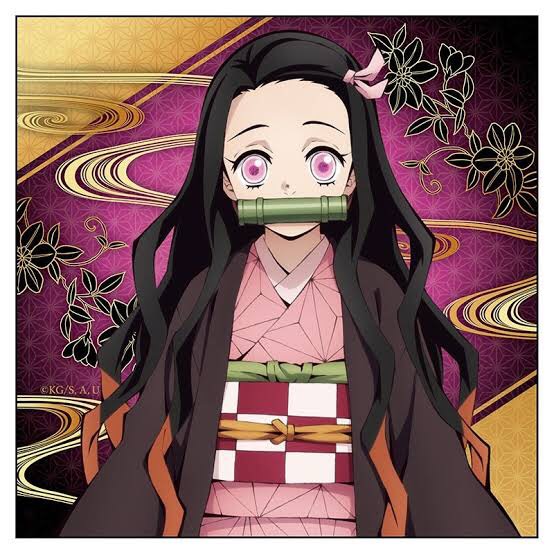 力点作品
見本
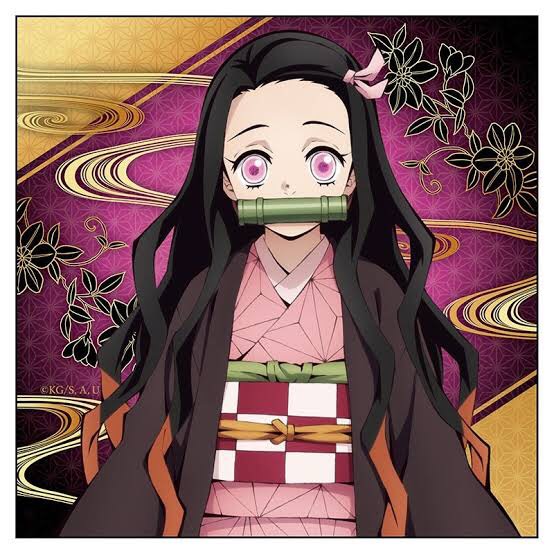 力点作品
見本
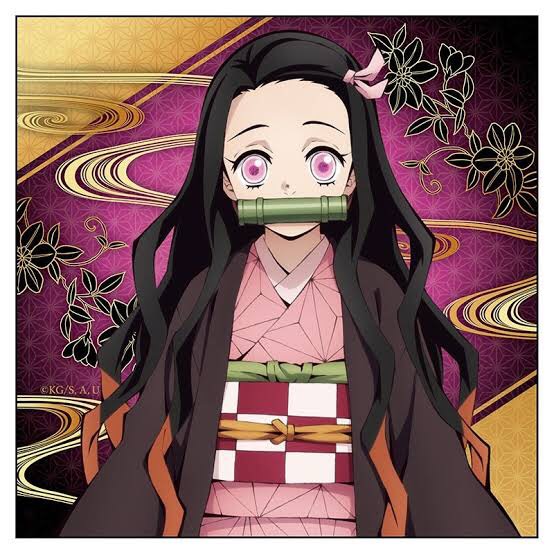 力点作品
見本
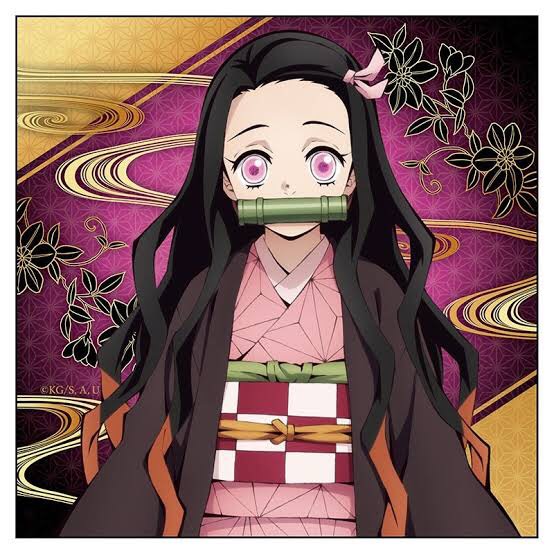 力点作品
見本
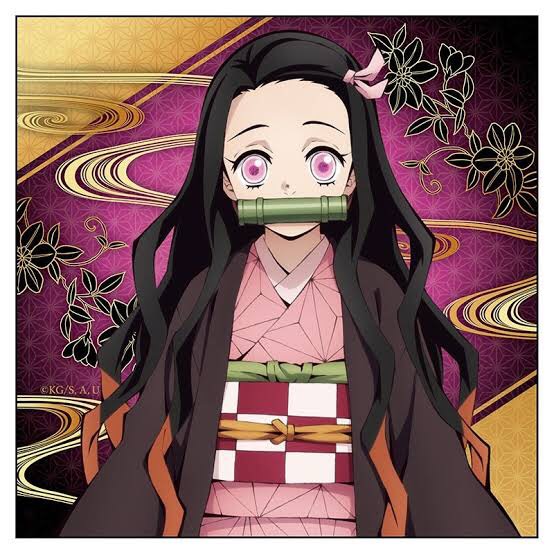 力点作品
見本
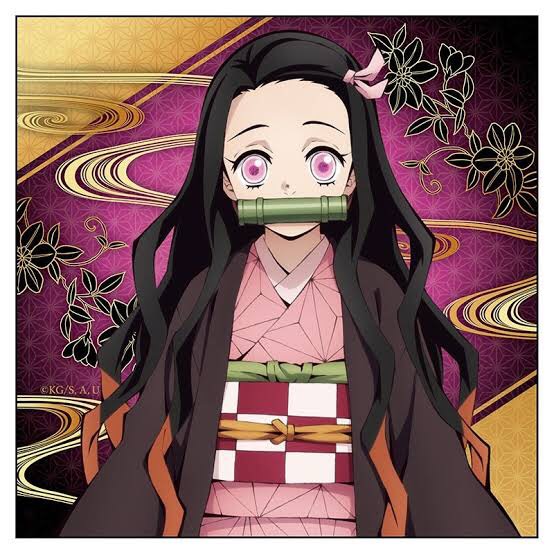 力点作品
見本
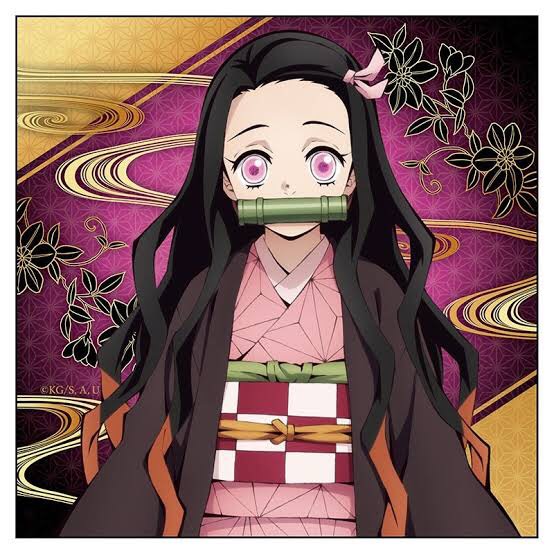 力点作品
見本
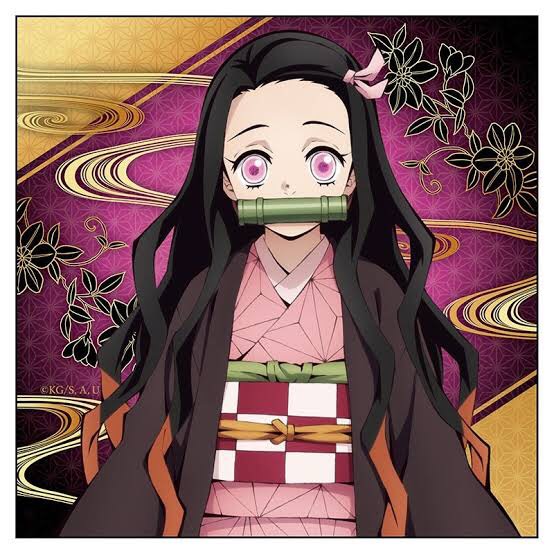 力点作品
見本
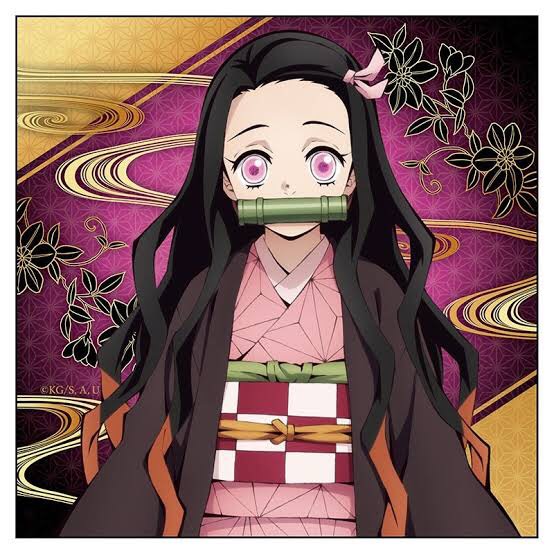 力点作品
見本
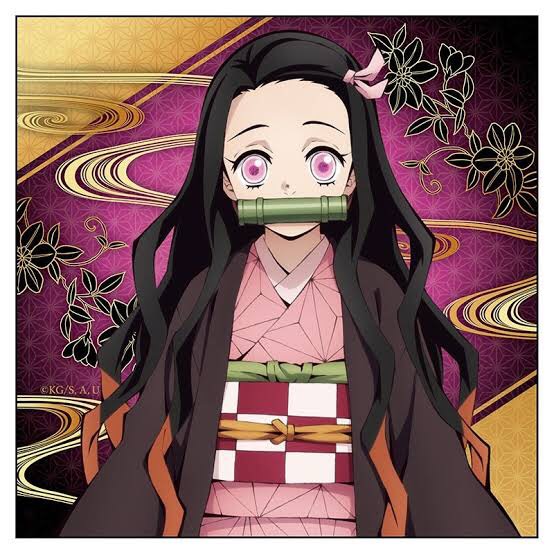 力点作品
見本
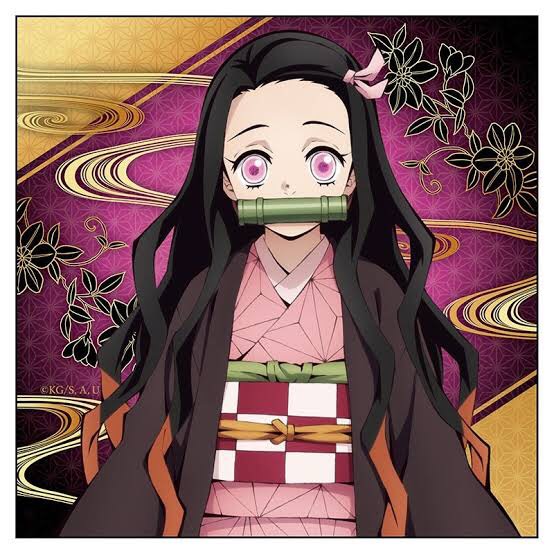 力点作品
見本
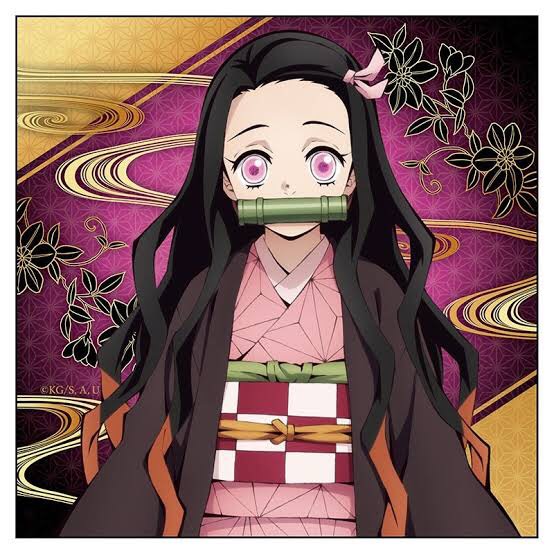 力点作品
見本
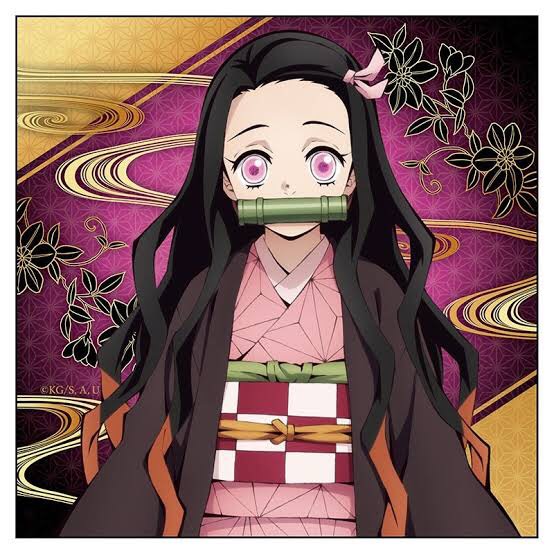 力点作品
見本
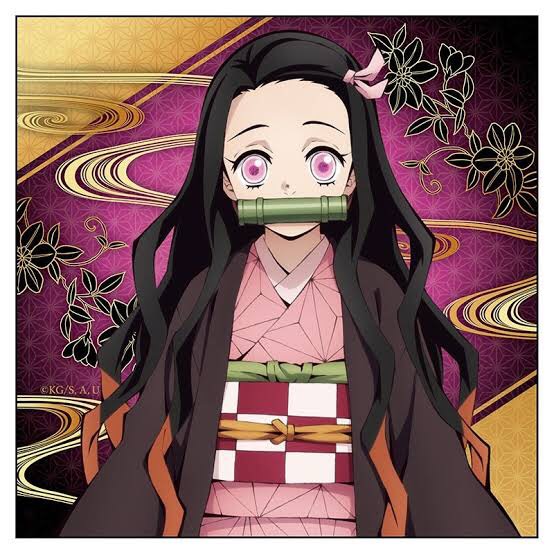 力点作品
見本
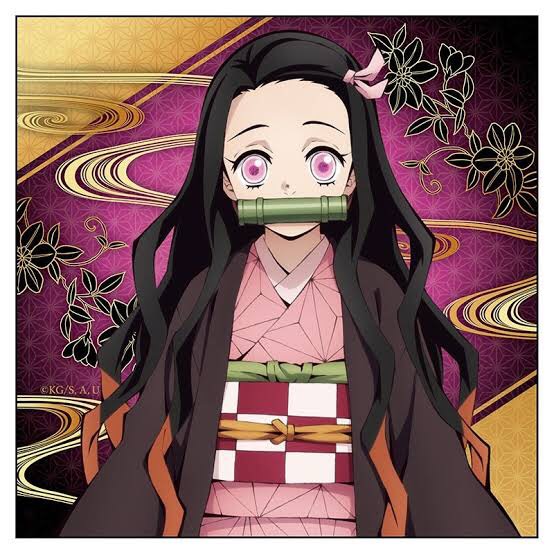 力点作品
見本
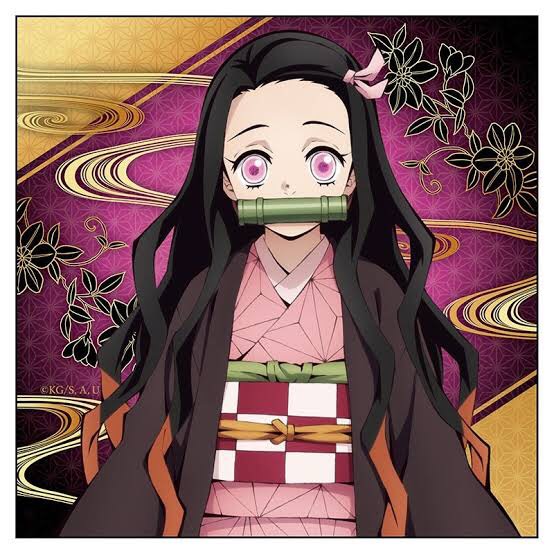 力点作品
見本
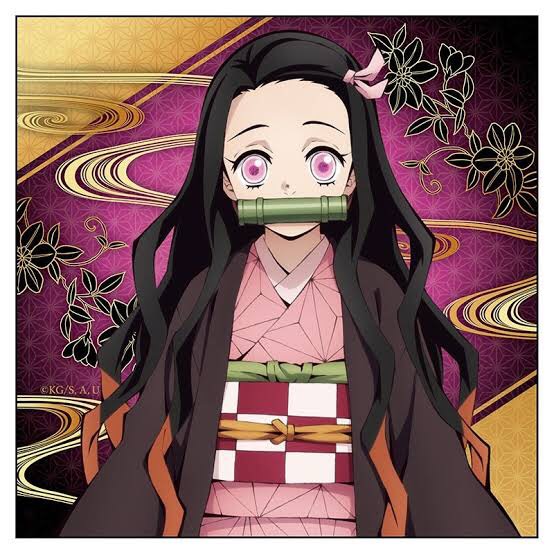 力点作品
見本
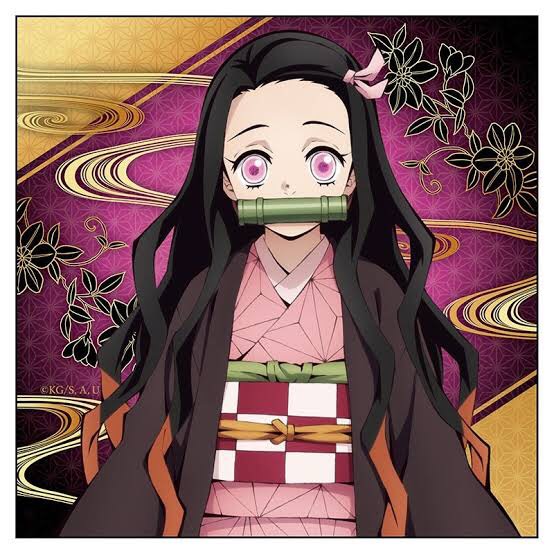 力点作品
見本
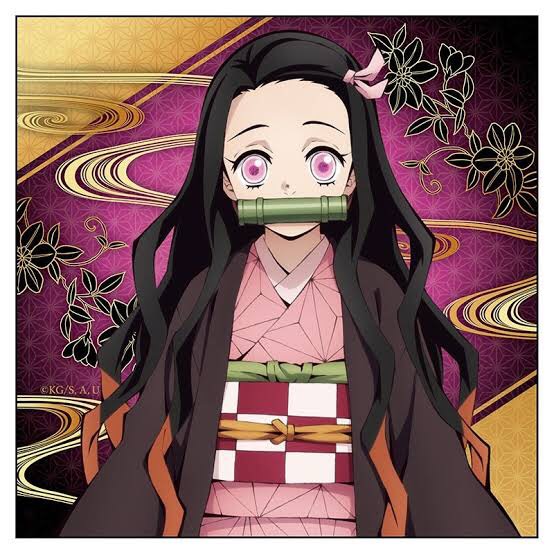 力点作品
見本
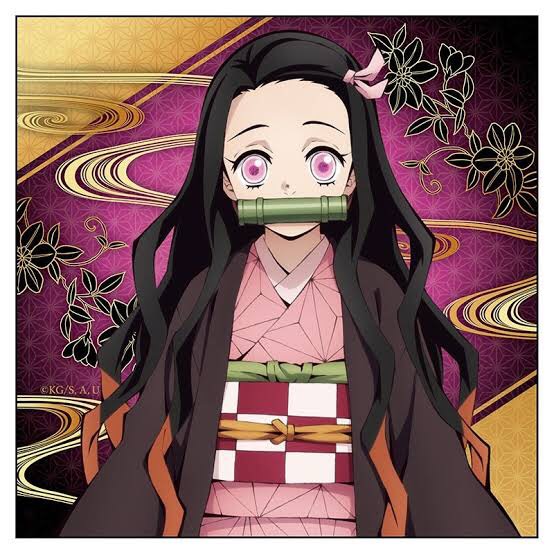 力点作品
見本
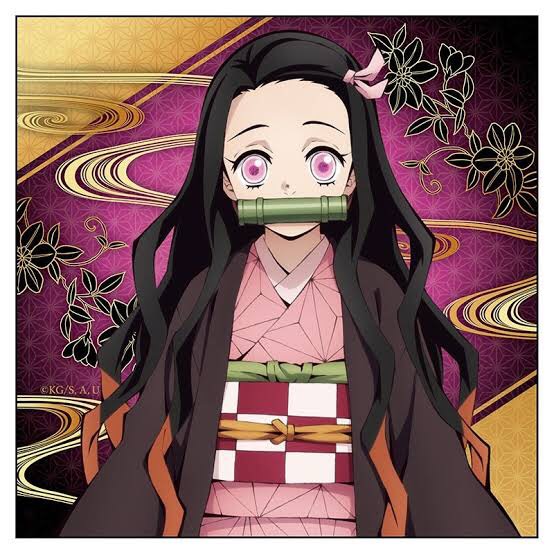 力点作品
見本
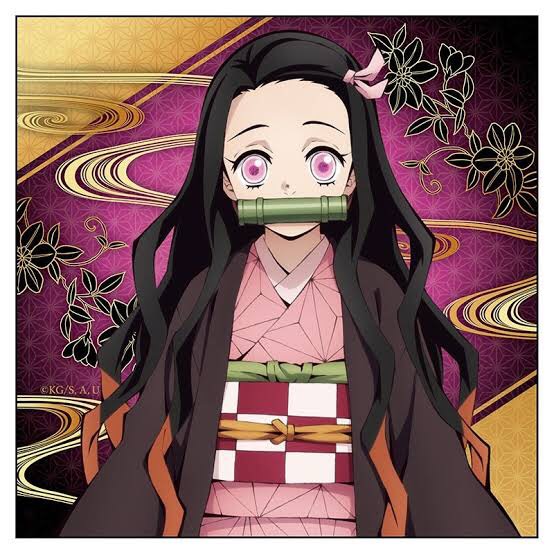 力点作品
見本
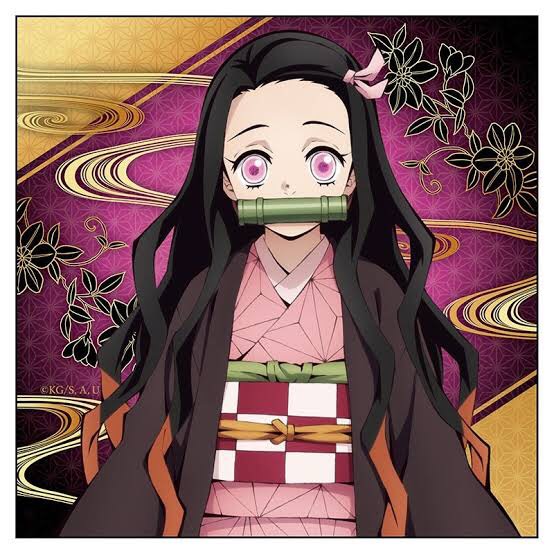 力点作品
見本
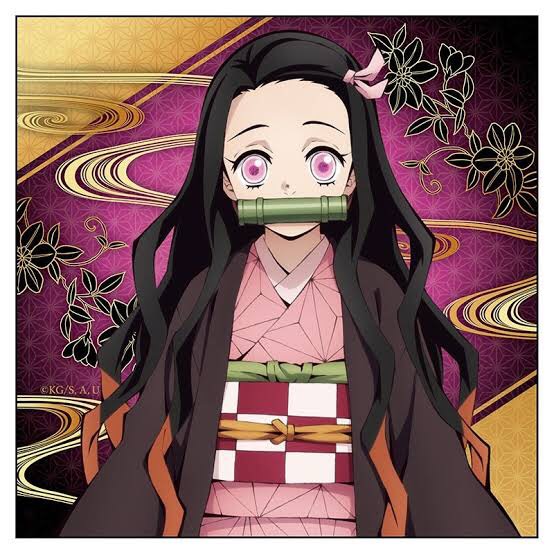 力点作品
見本
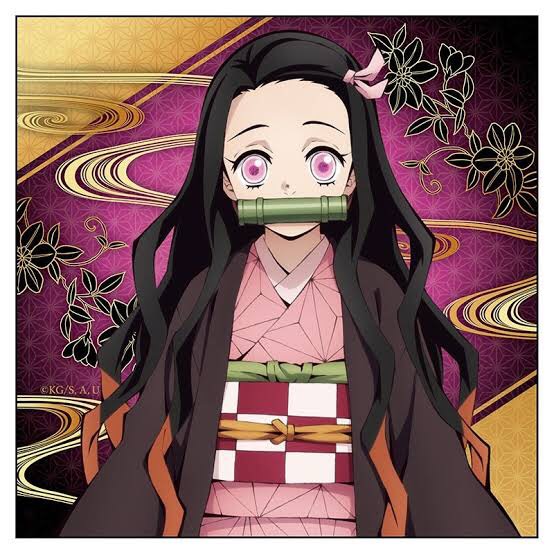 力点作品
見本
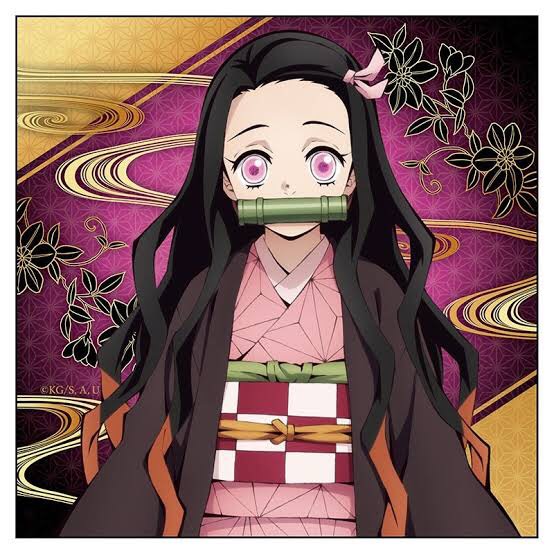 力点作品
見本
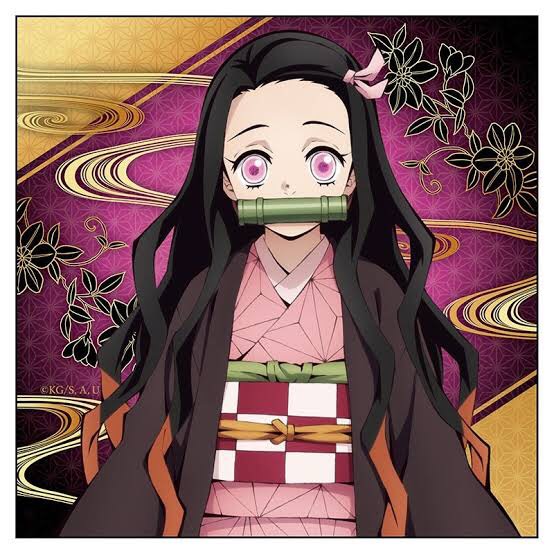 力点作品
見本
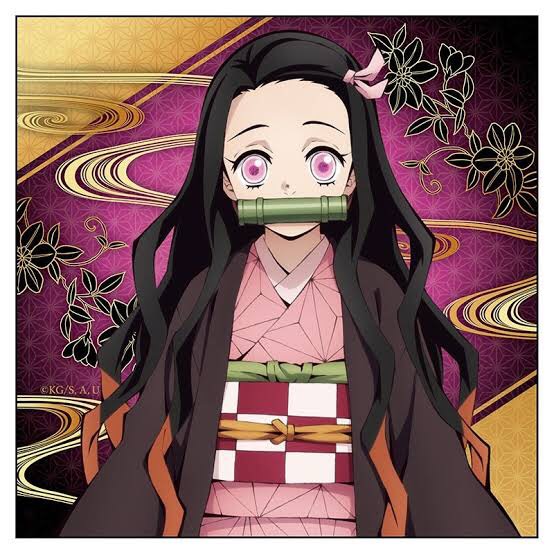 力点作品
見本
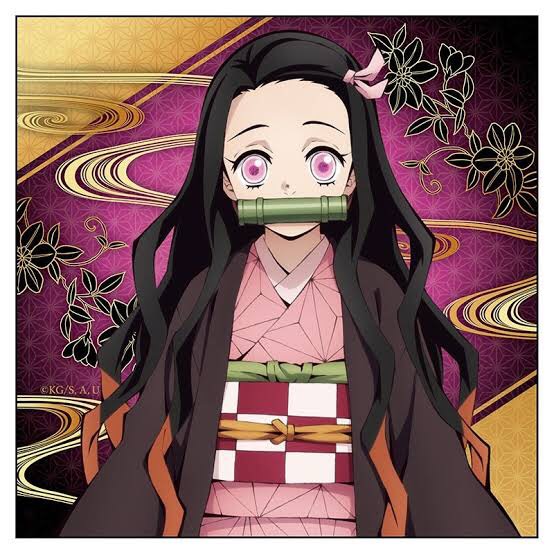 力点作品
見本
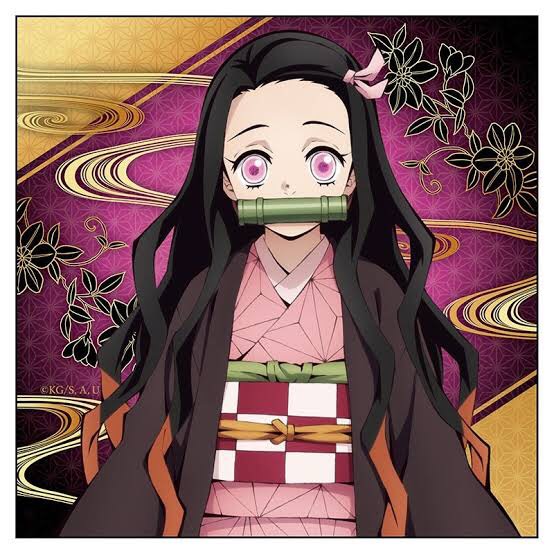 力点作品
見本
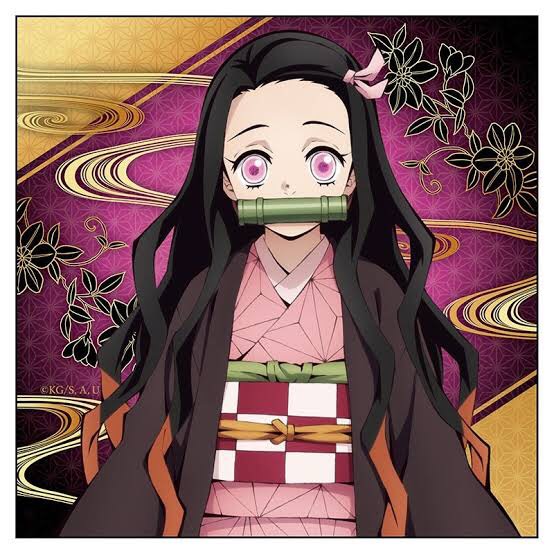 力点作品
見本
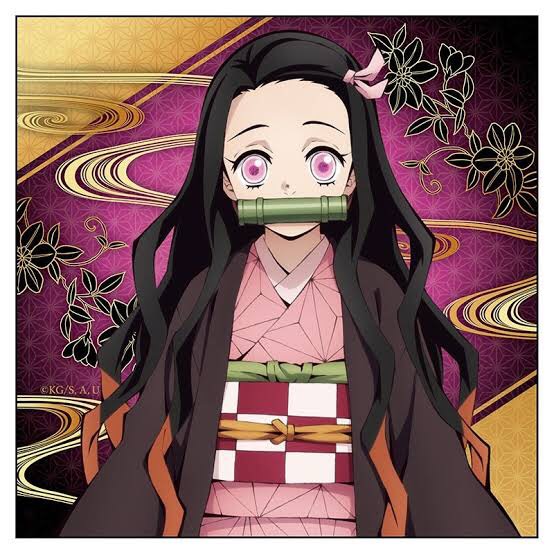 力点作品
見本
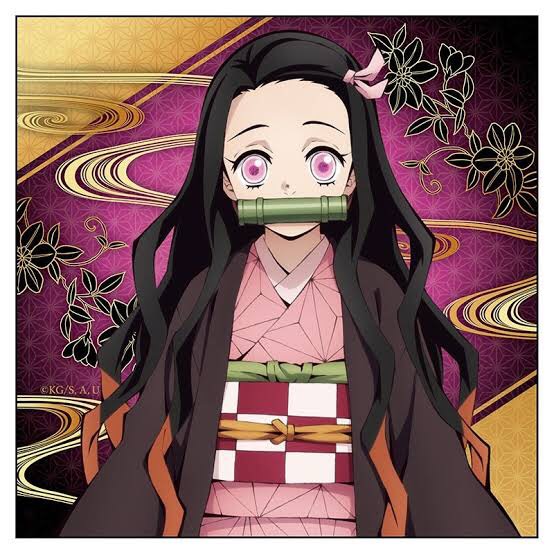 力点作品
見本
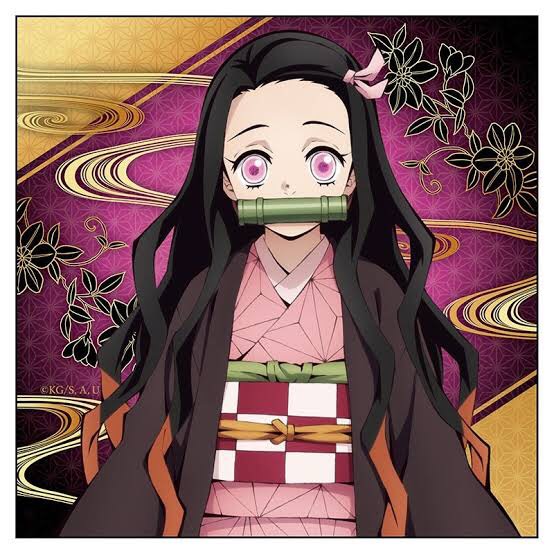 力点作品
見本
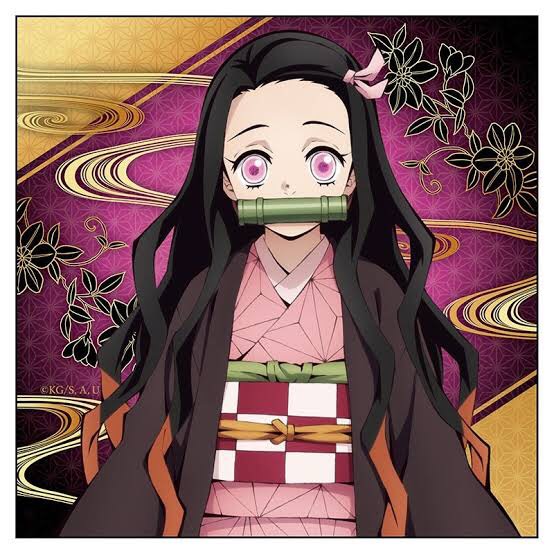 力点作品
見本
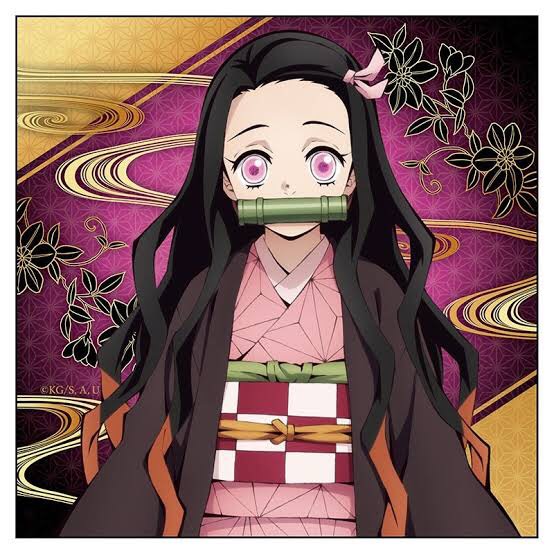 力点作品
見本
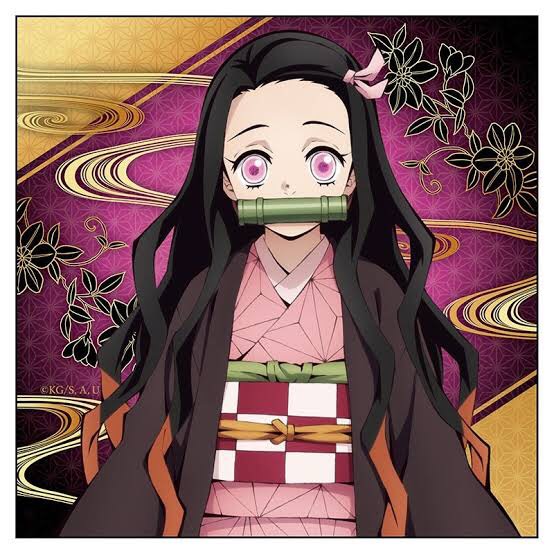 力点作品
見本
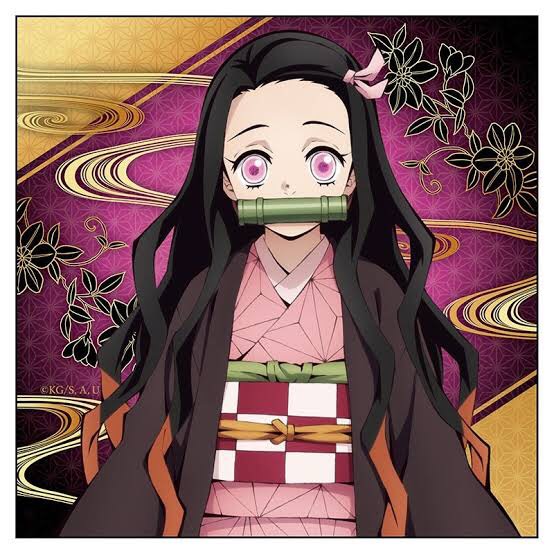 力点作品
見本
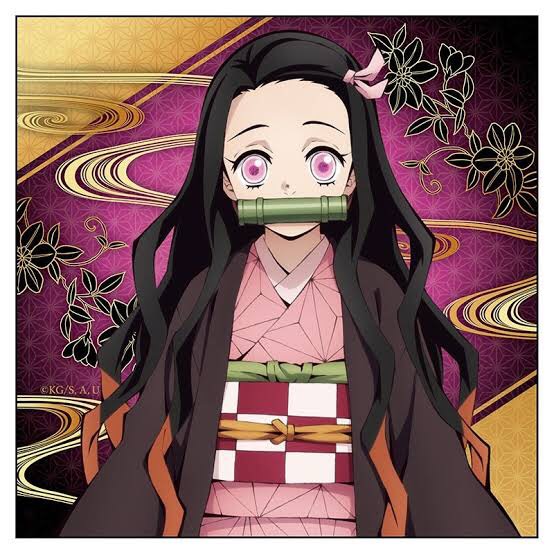 力点作品
見本
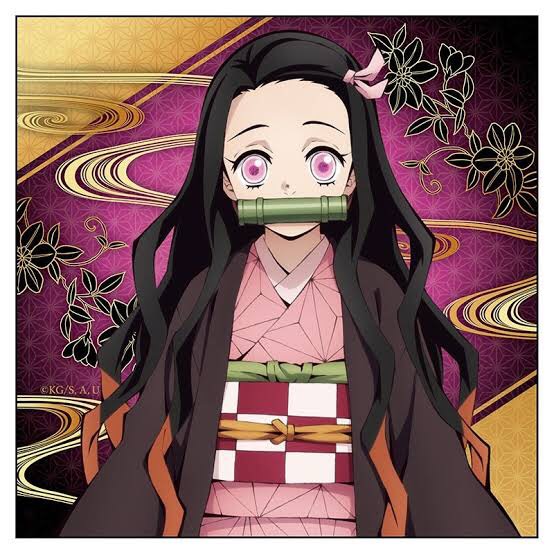 力点作品
見本
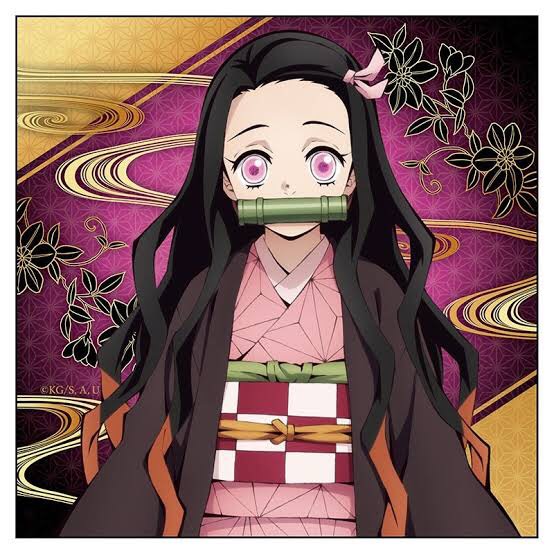 力点作品
見本
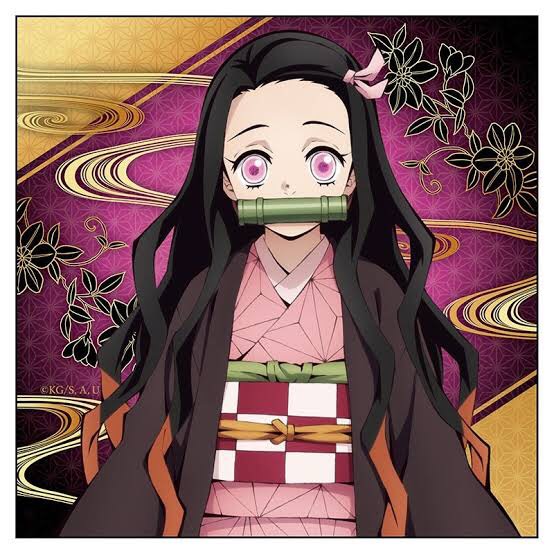 力点作品
見本
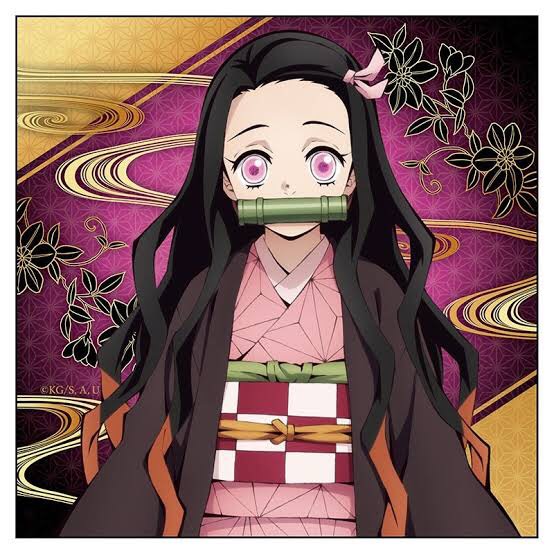 力点作品
見本
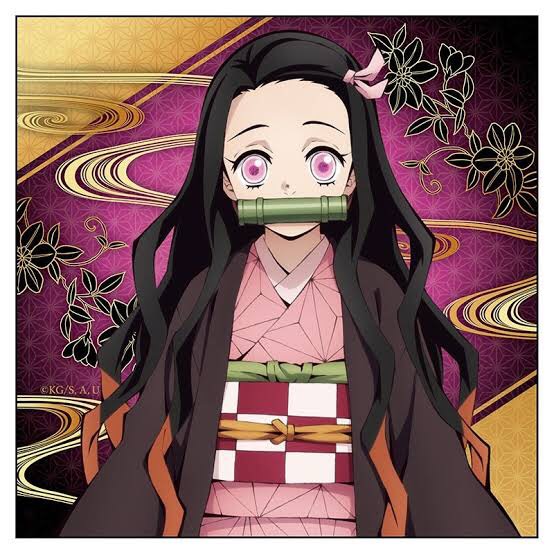 力点作品
見本
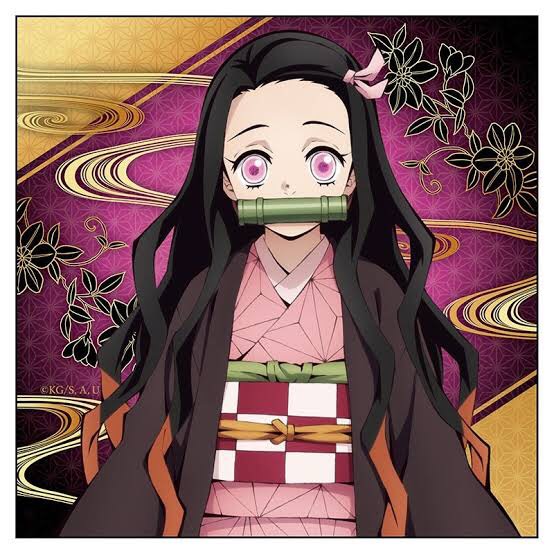 力点作品
見本
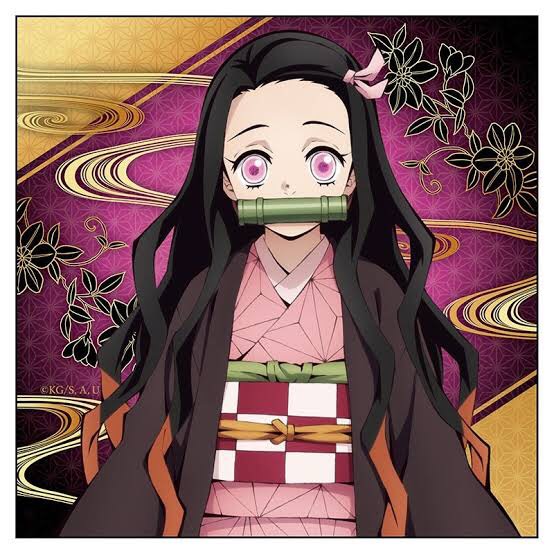 力点作品
見本
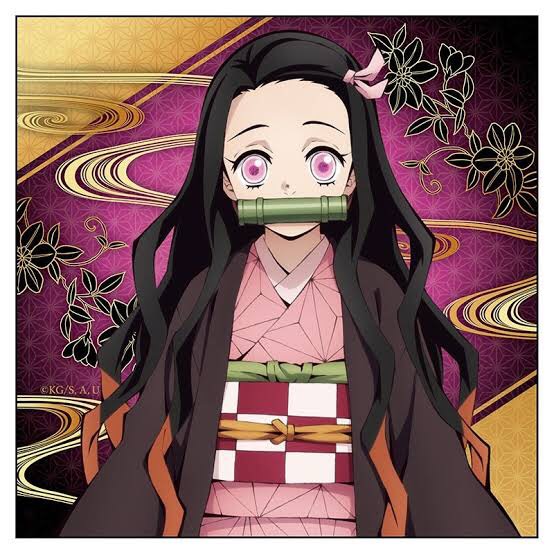 力点作品
見本
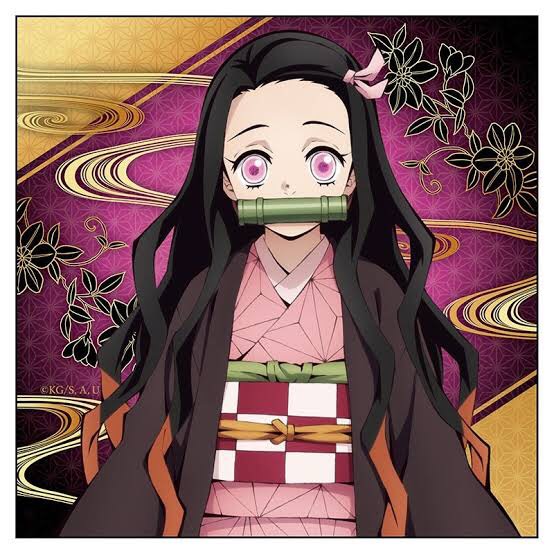 力点作品
見本
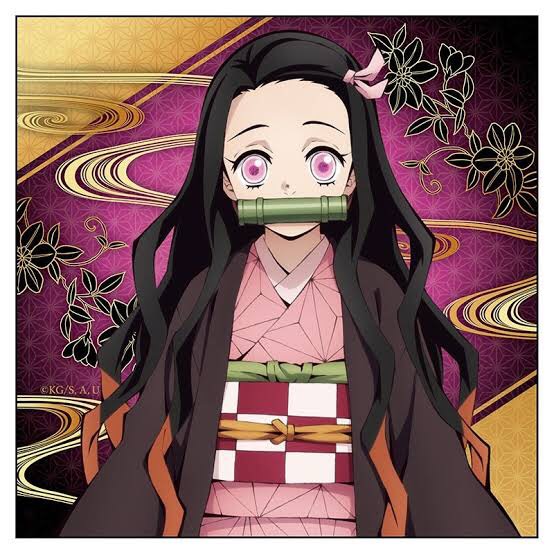 力点作品
見本
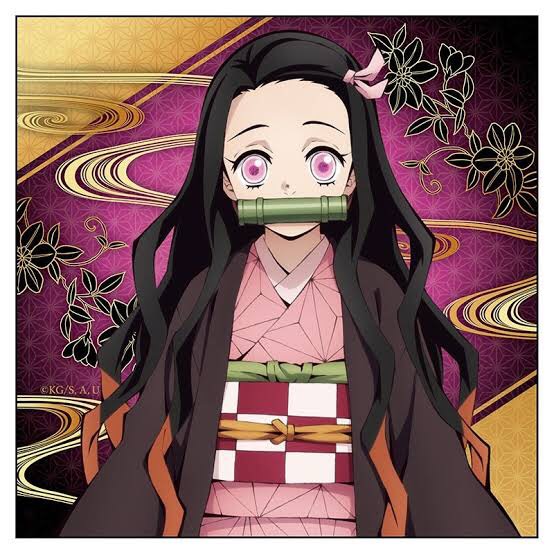 力点作品
見本
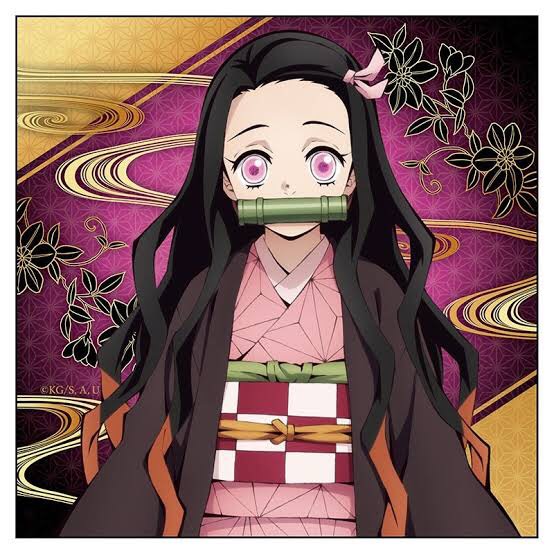 力点作品
見本
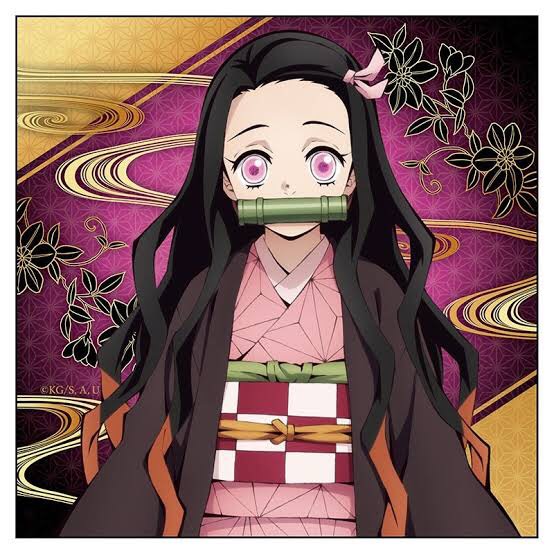 力点作品
見本
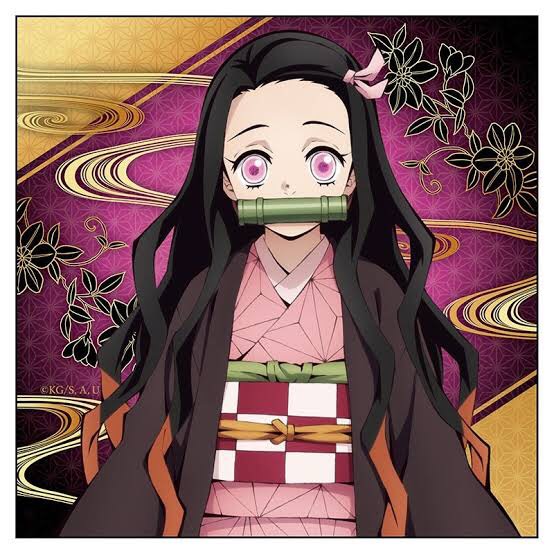 力点作品
見本
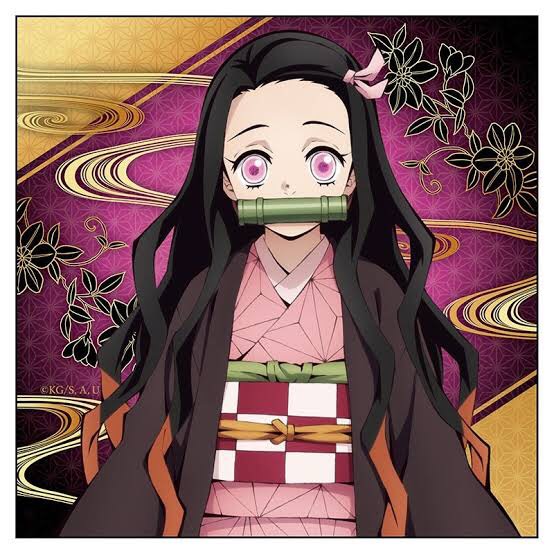 力点作品
見本
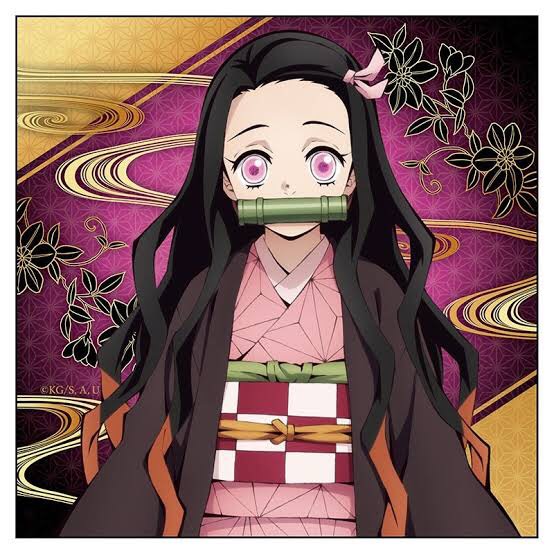 力点作品
見本
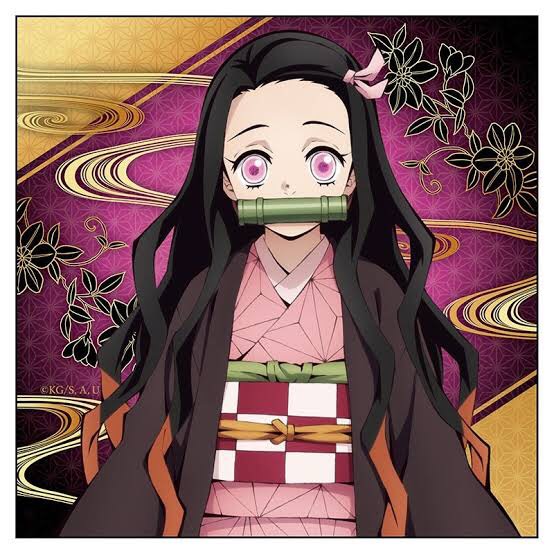 力点作品
見本
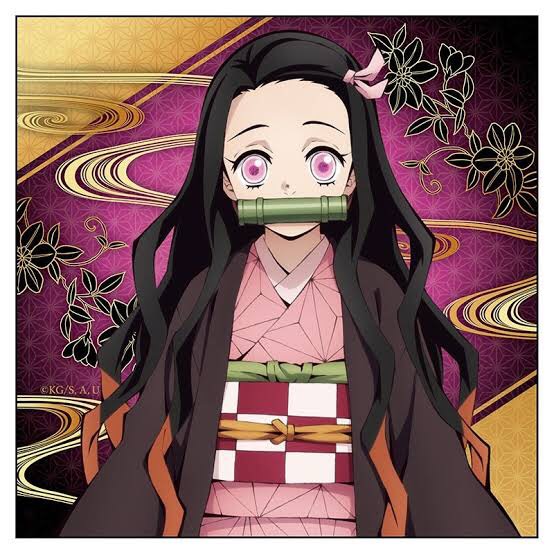 力点作品
見本
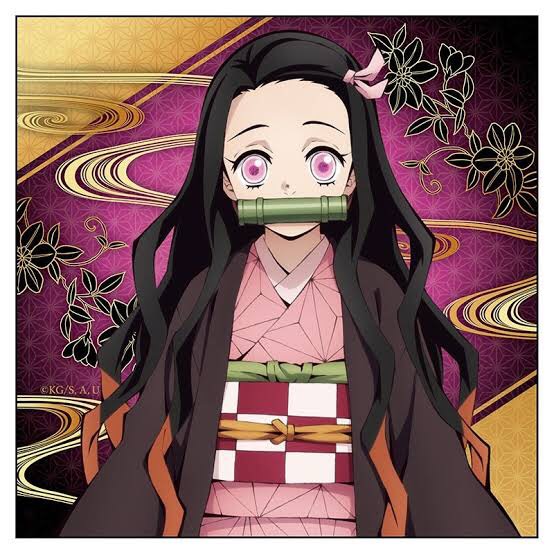 力点作品
見本
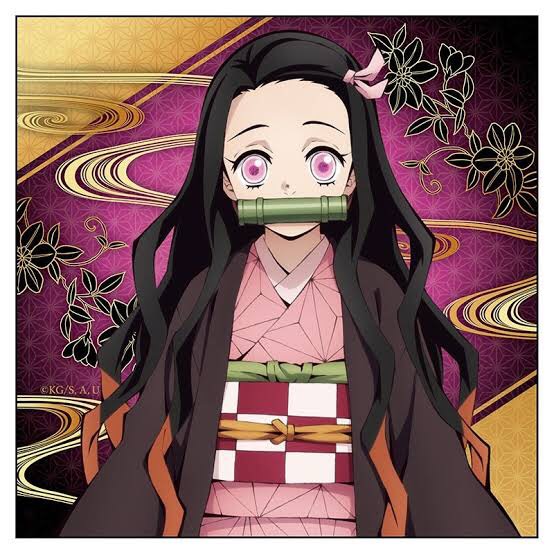 力点作品
見本
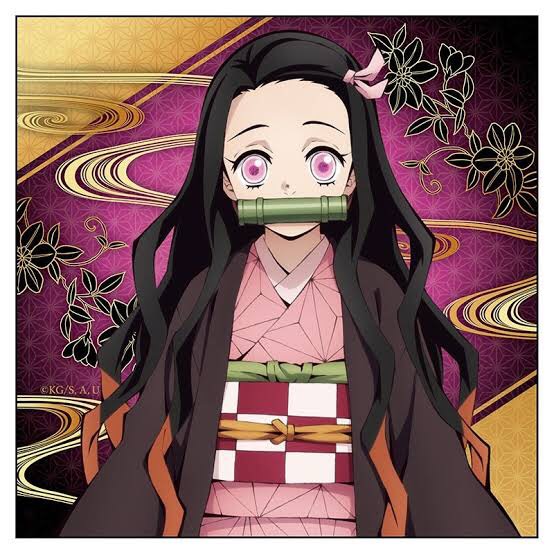 力点作品
見本
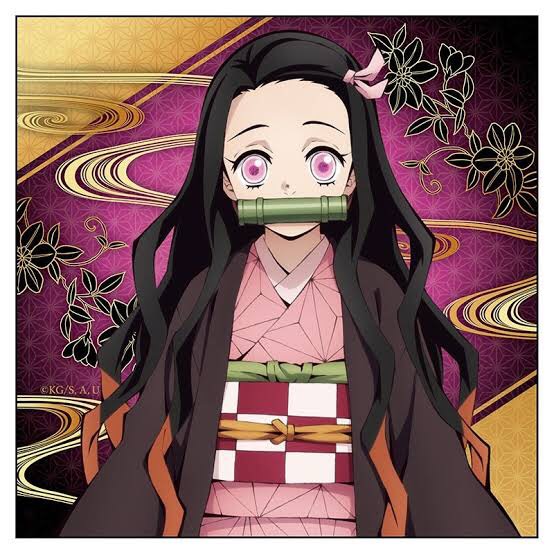 力点作品
見本
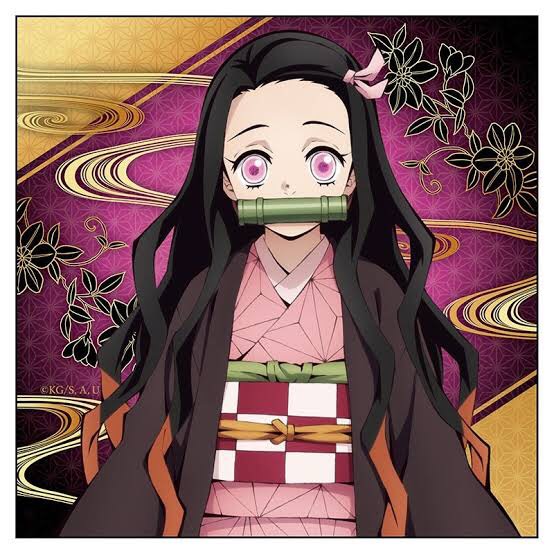 力点作品
見本
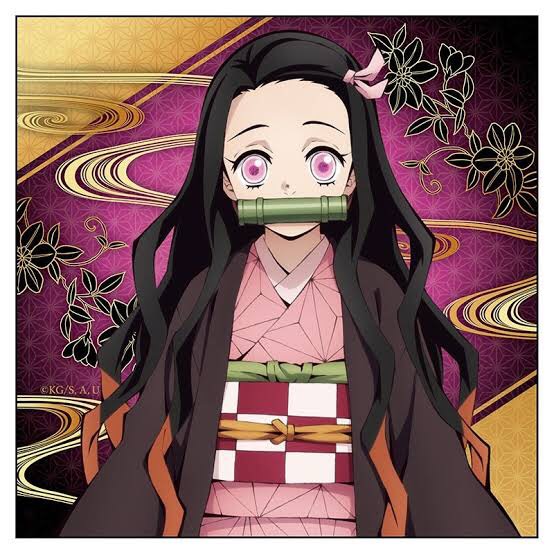 力点作品
見本
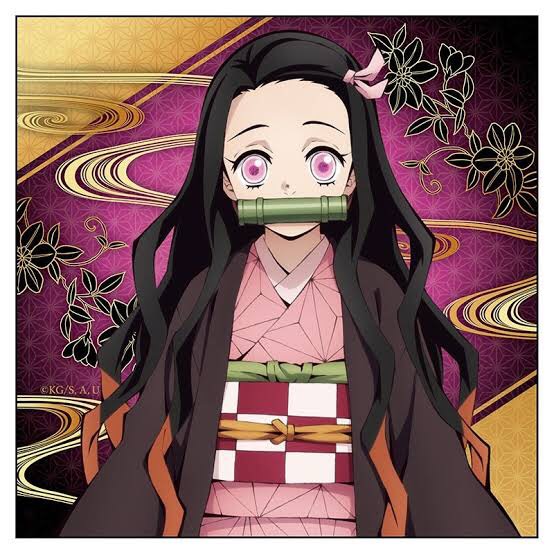 力点作品
見本
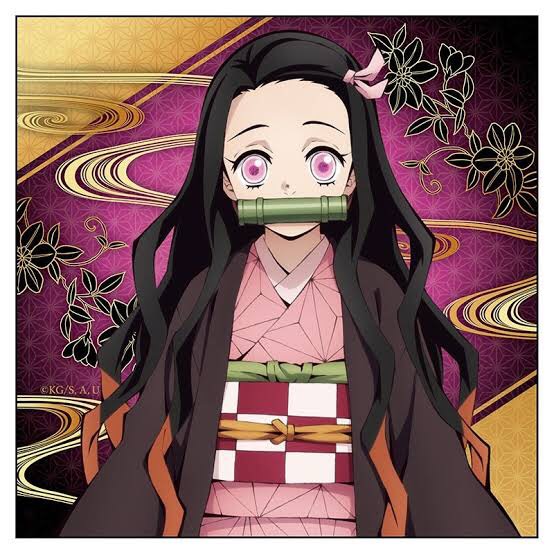 力点作品
見本
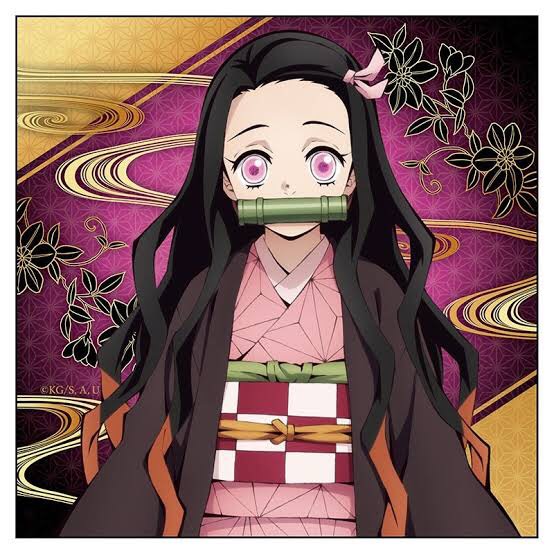 力点作品
見本
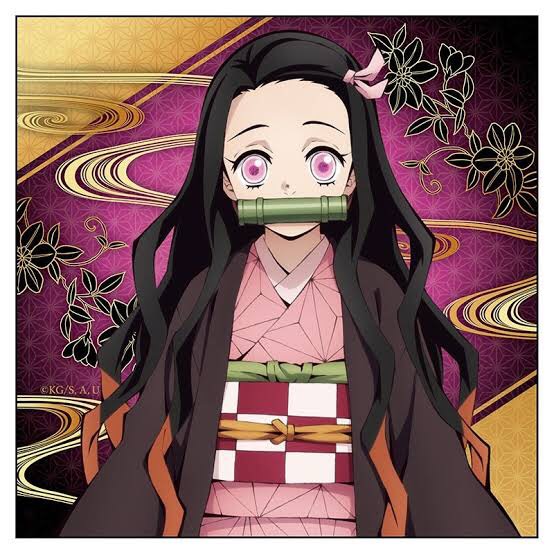 力点作品
見本
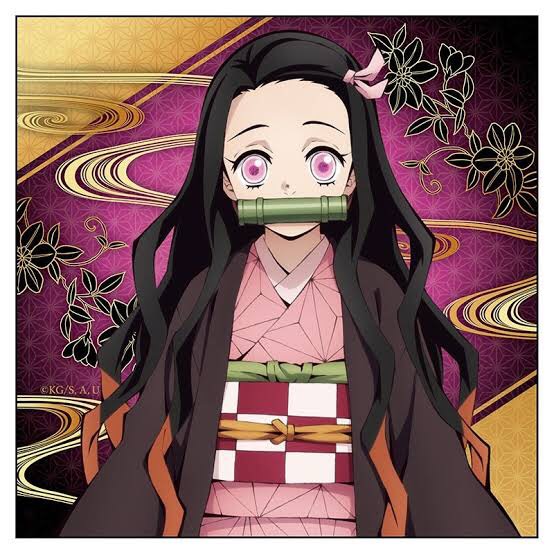 力点作品
見本
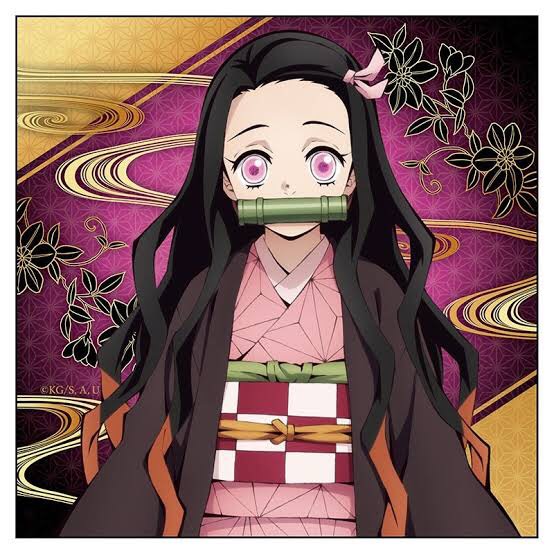 力点作品
見本
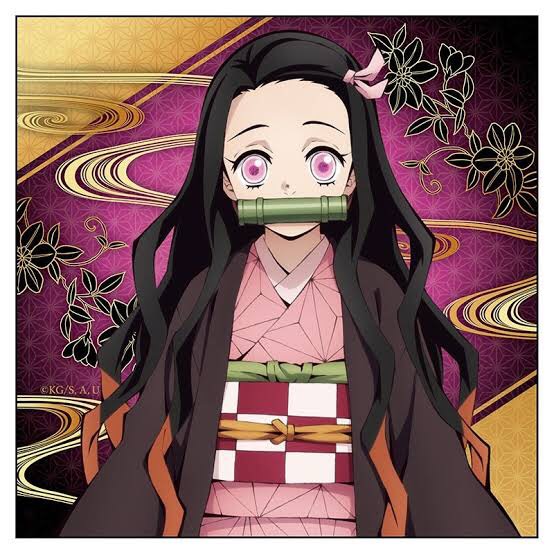 力点作品
見本
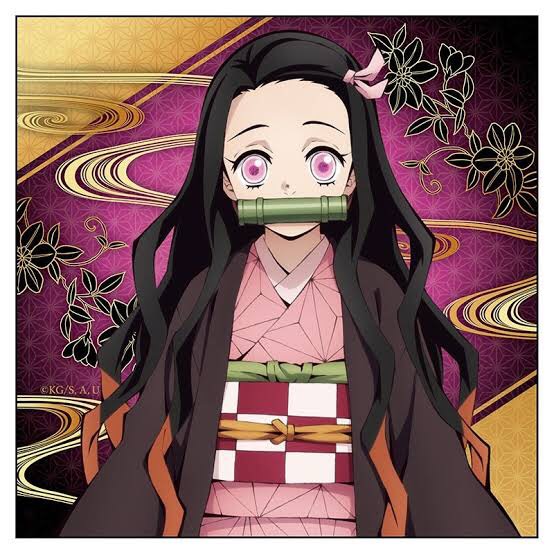 力点作品
見本
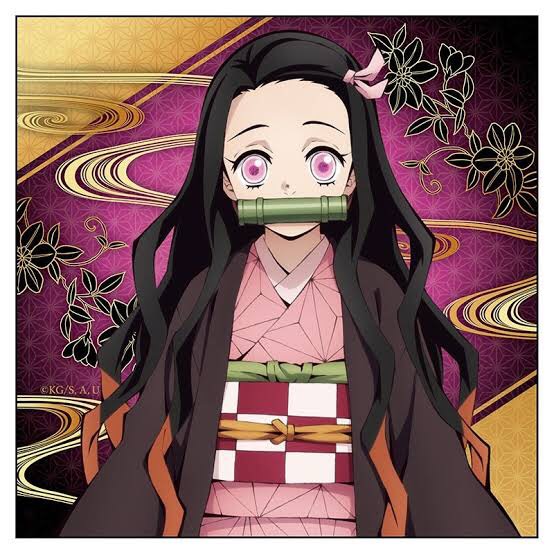 力点作品
見本
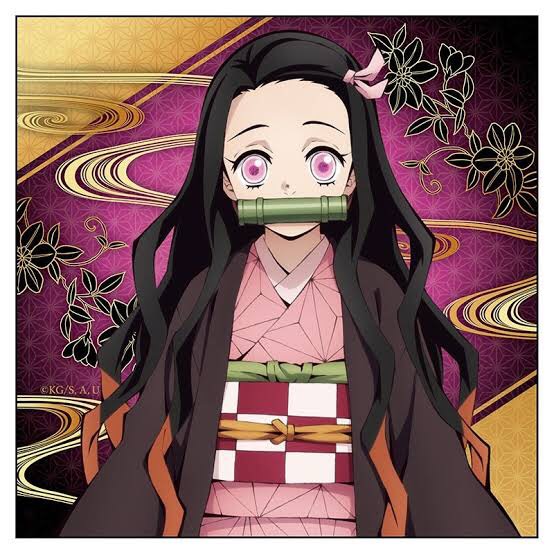 力点作品
見本
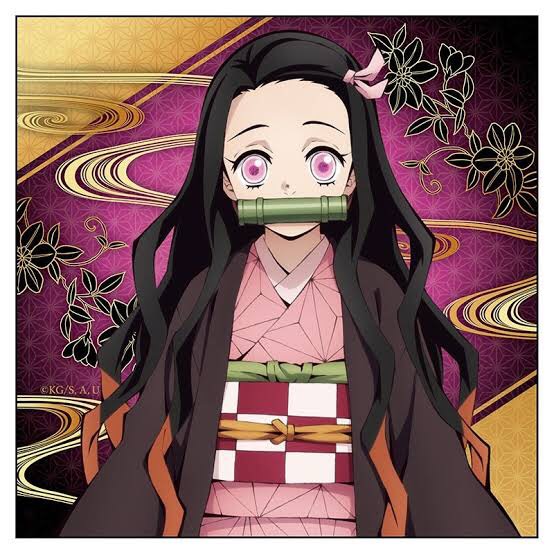 力点作品
見本
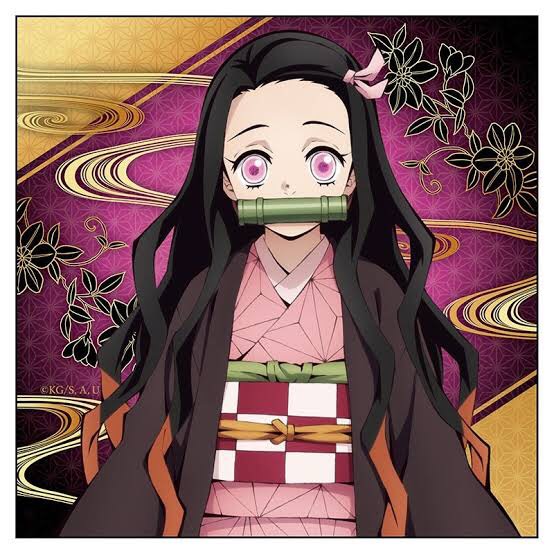 力点作品
見本
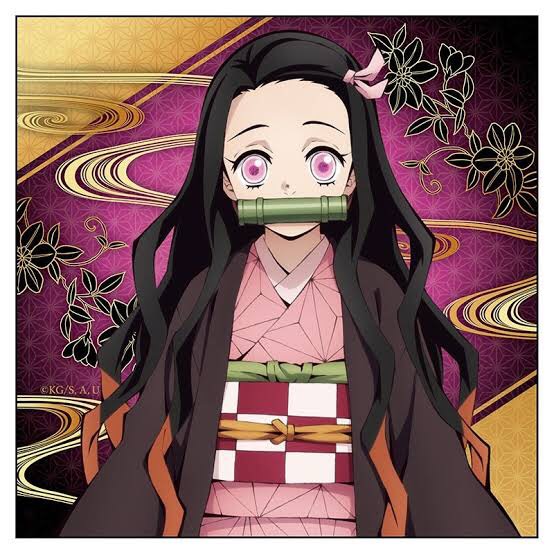 力点作品
見本
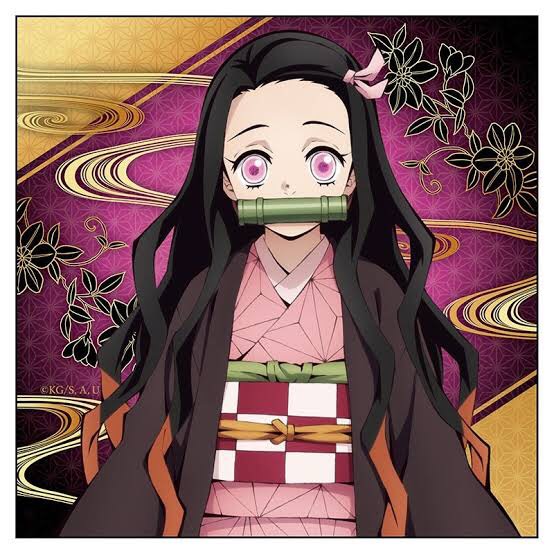 力点作品
見本
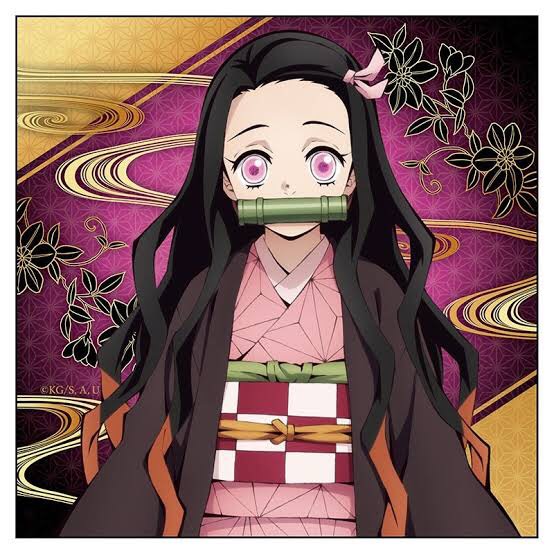 力点作品
見本
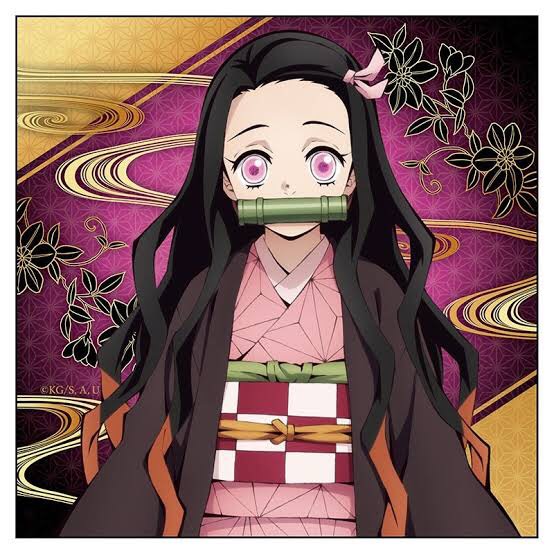 力点作品
見本
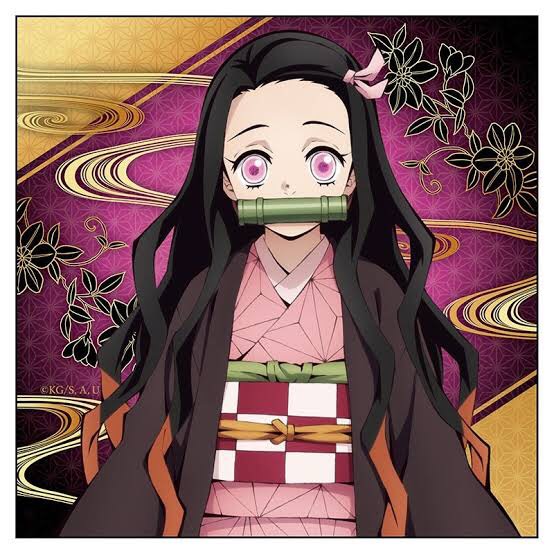 力点作品
見本
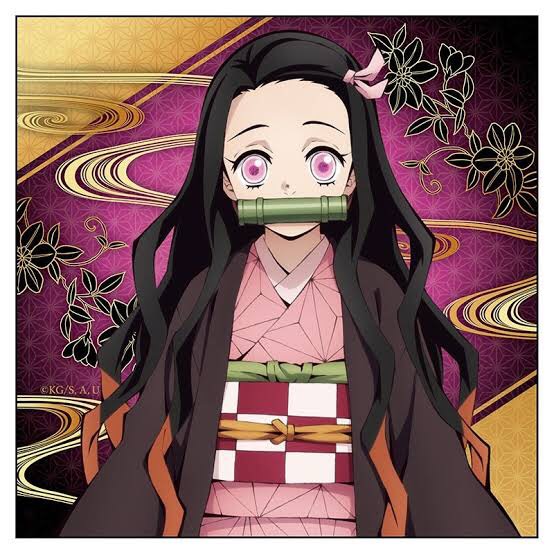 力点作品
見本
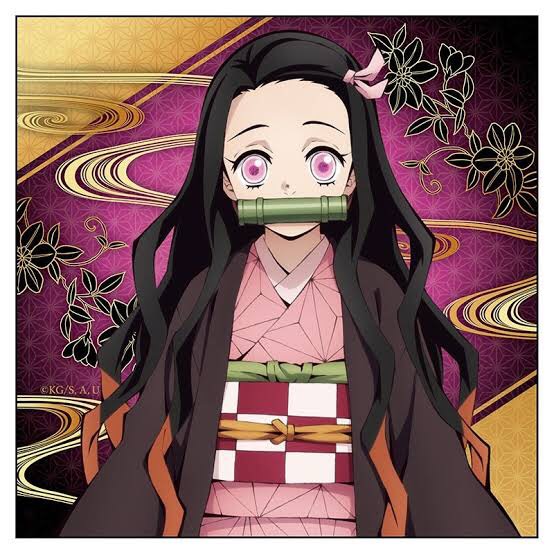 力点作品
見本
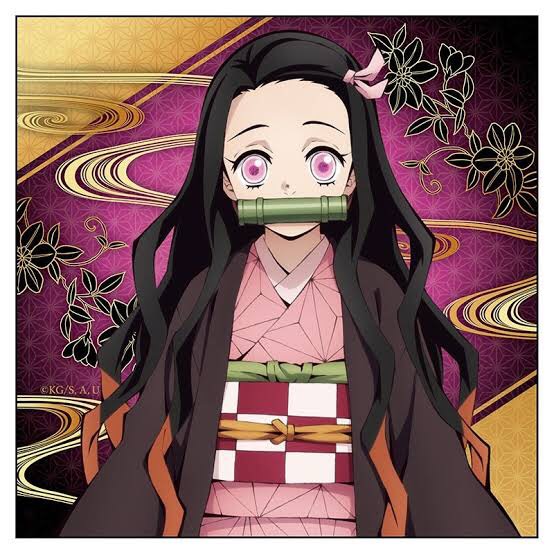 力点作品
見本
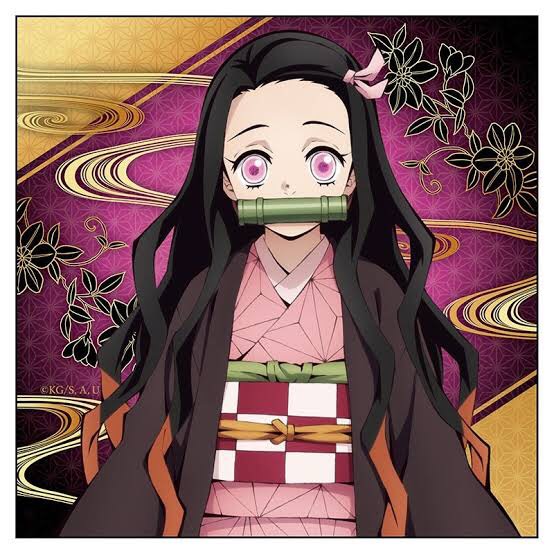 力点作品
見本
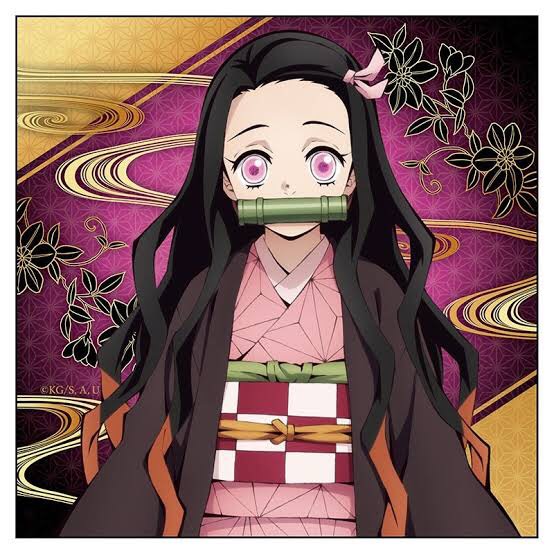 力点作品
見本
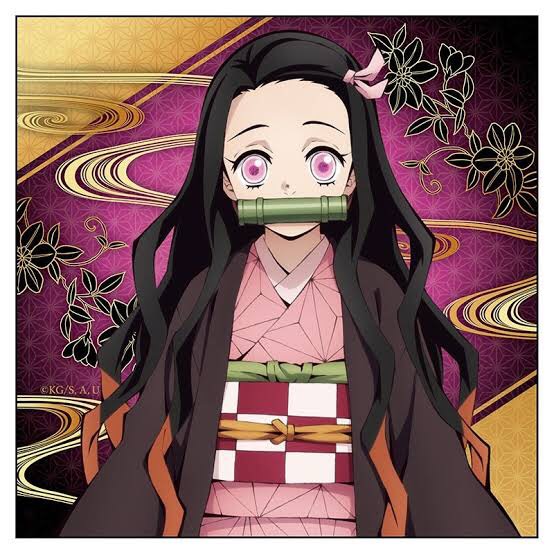 力点作品
見本
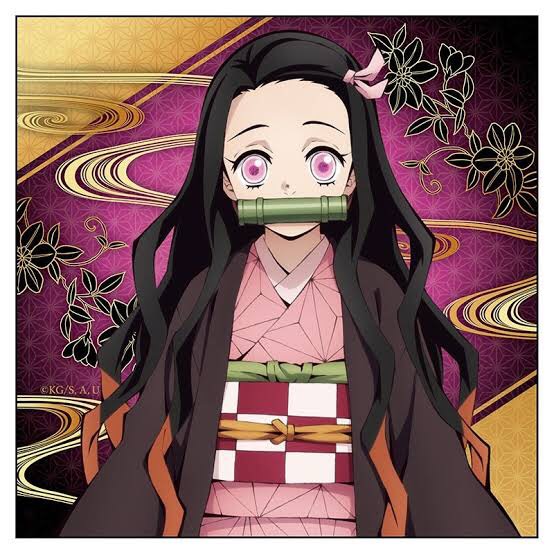 力点作品
見本
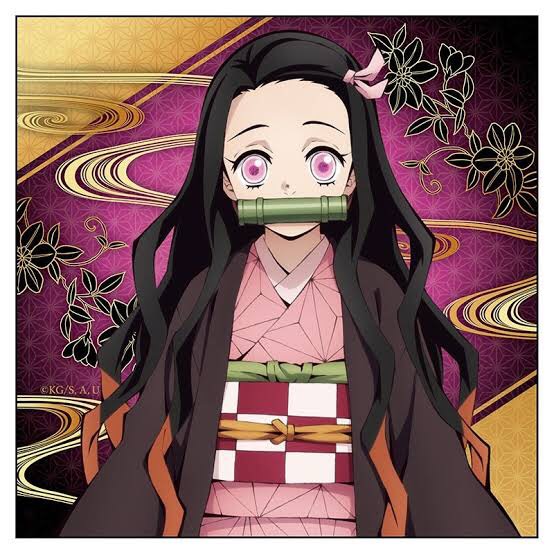 力点作品
見本
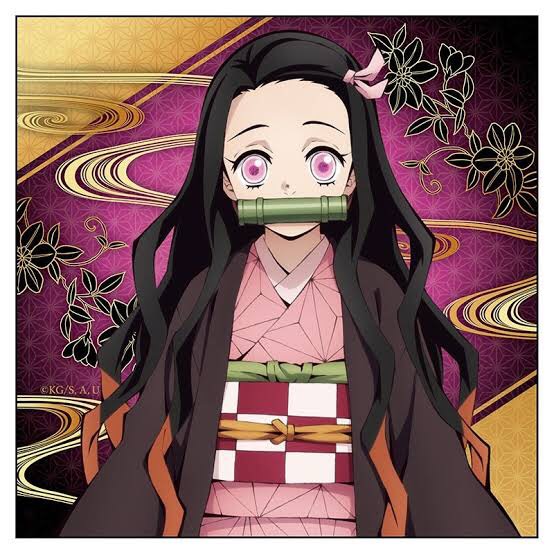 力点作品
見本
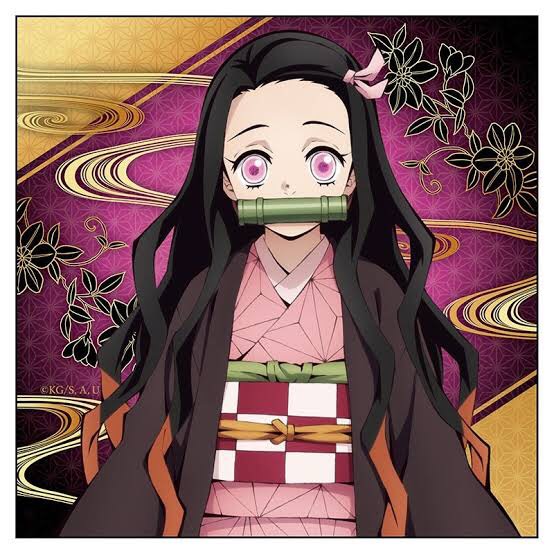 力点作品
見本
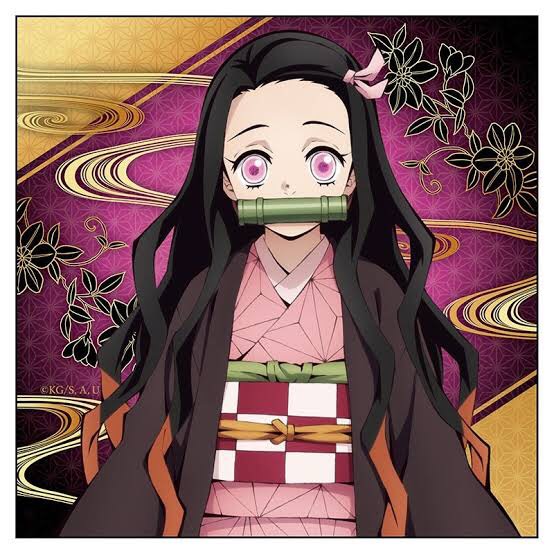 力点作品
見本
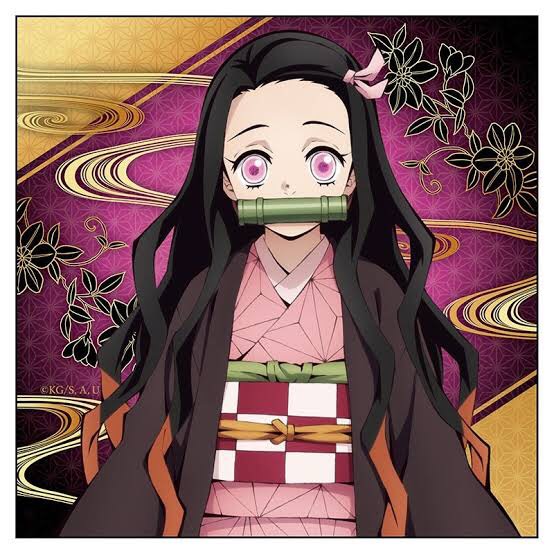 力点作品
見本
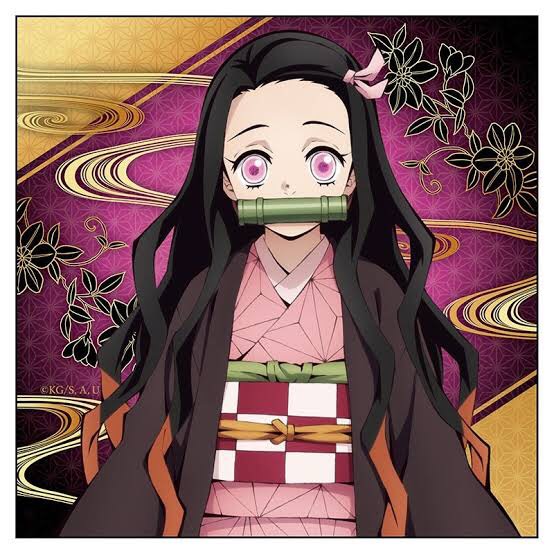 力点作品
見本
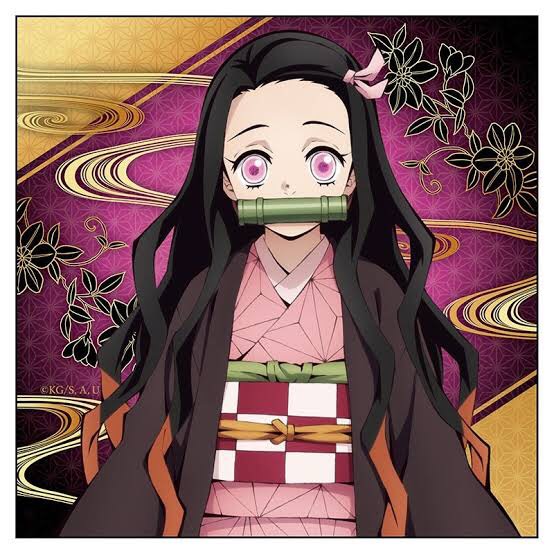 力点作品
見本
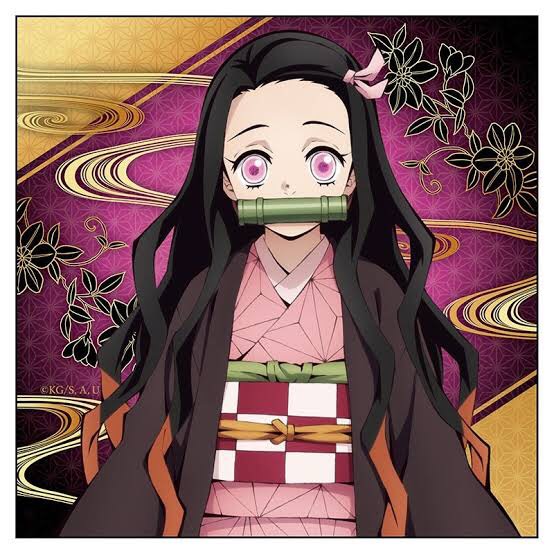 力点作品
見本
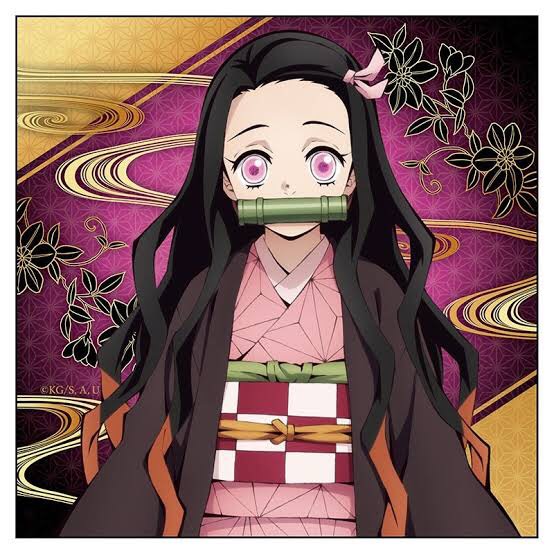 力点作品
見本
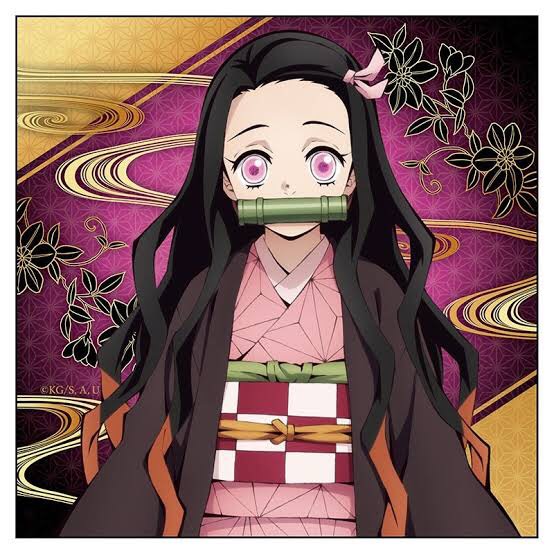 力点作品
見本
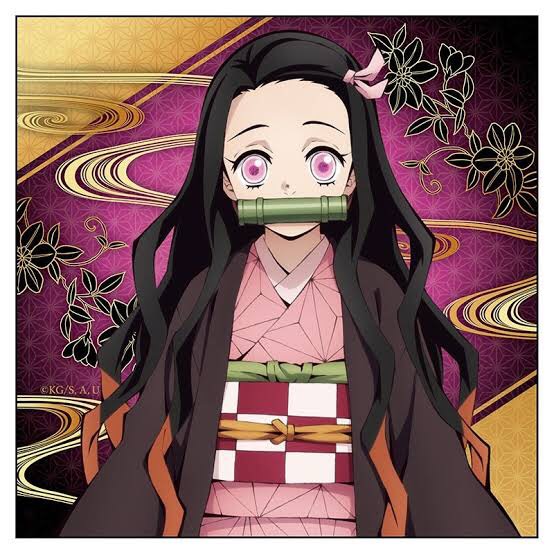 力点作品
見本
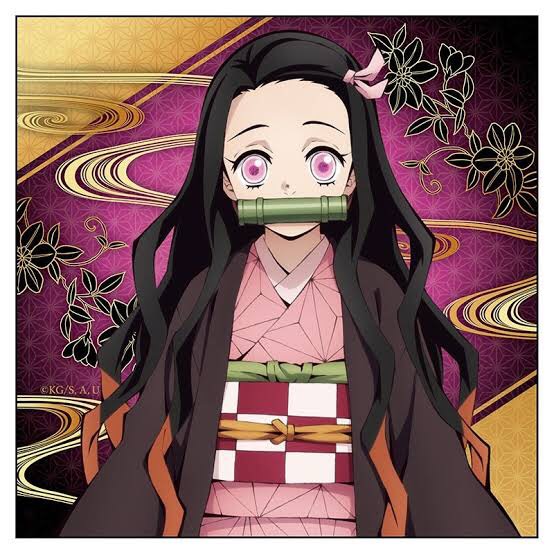 力点作品
見本
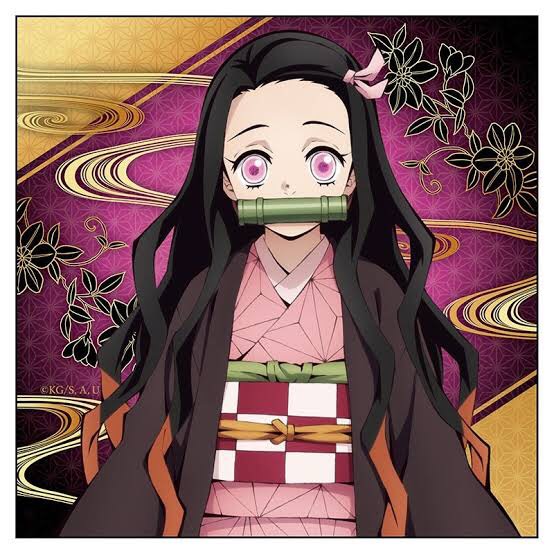 力点作品
見本
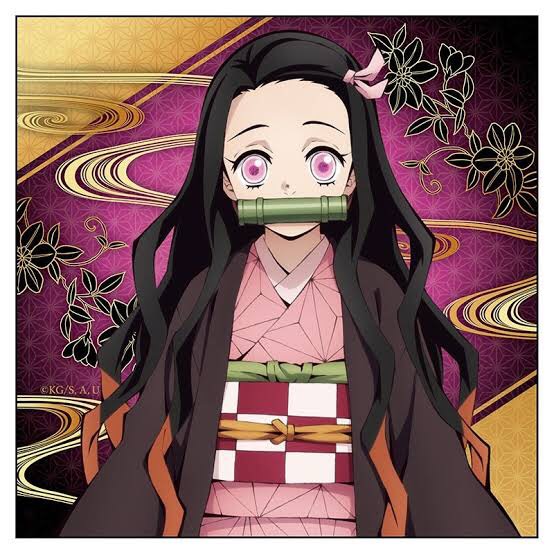 力点作品
見本
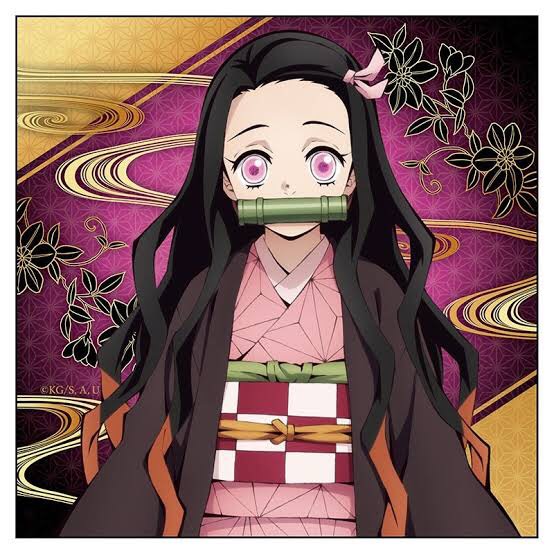 力点作品
見本
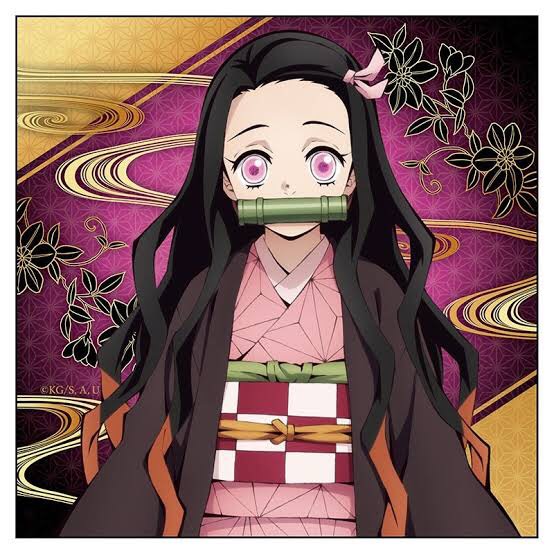 力点作品
見本
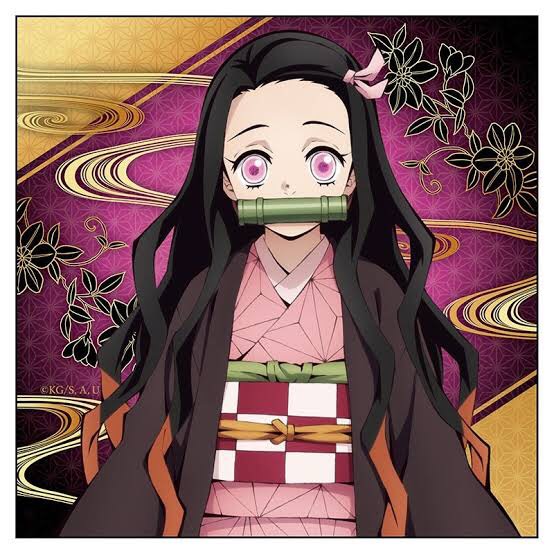 力点作品
見本
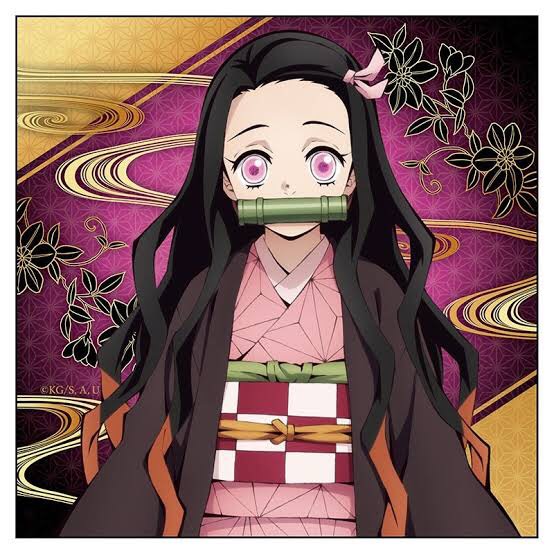 力点作品
見本
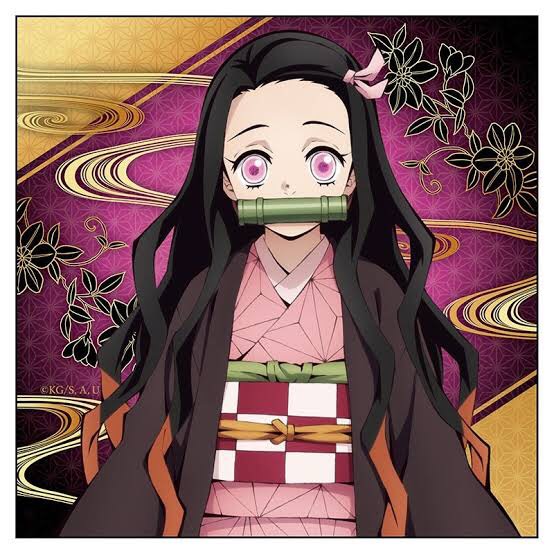 力点作品
見本
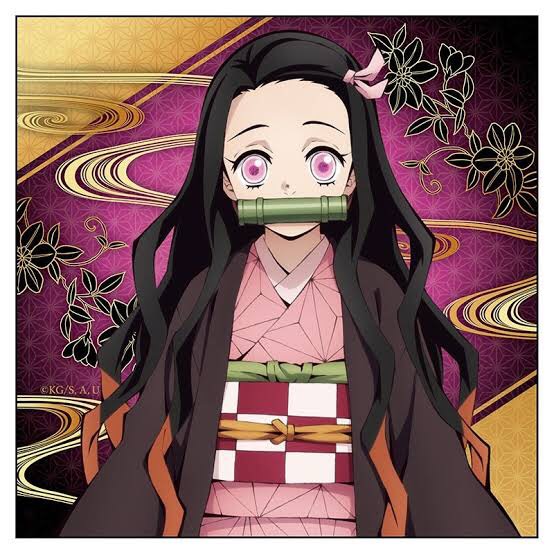 力点作品
見本
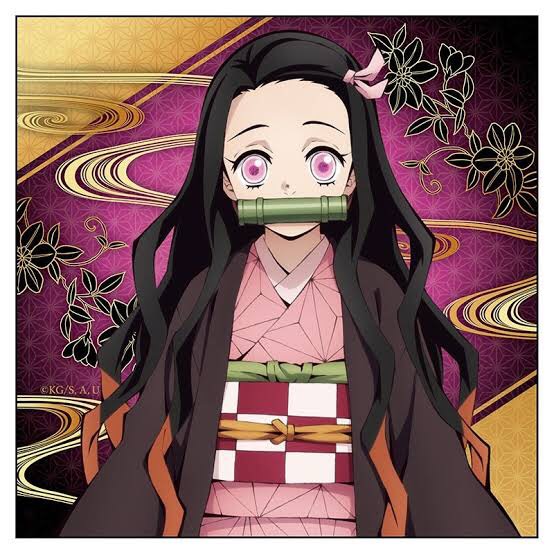 力点作品
見本
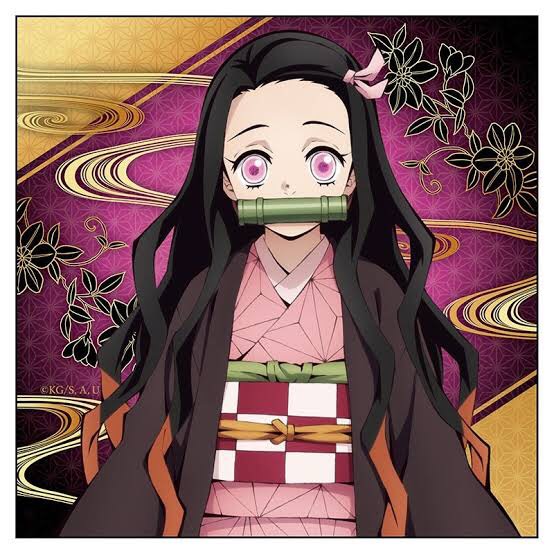 力点作品
見本
ここまでで
パーツ127点。
「羽織も着せてあげて」
と言う声を受け、
もう25パーツを追加。
もうちょっと続きます。
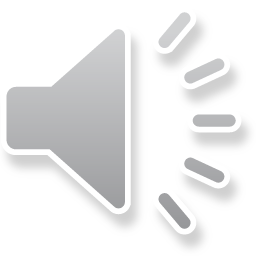 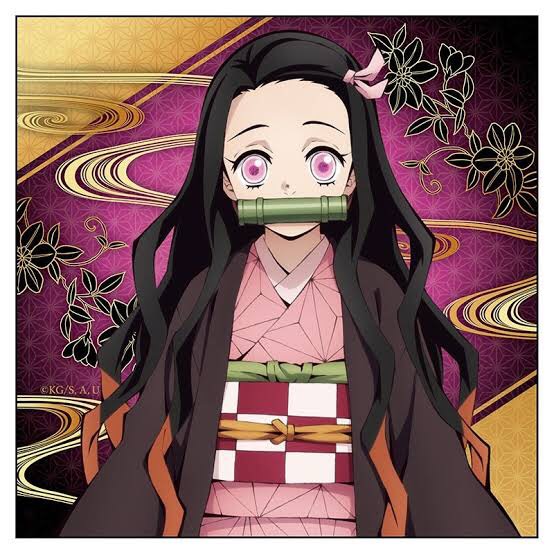 力点作品
見本